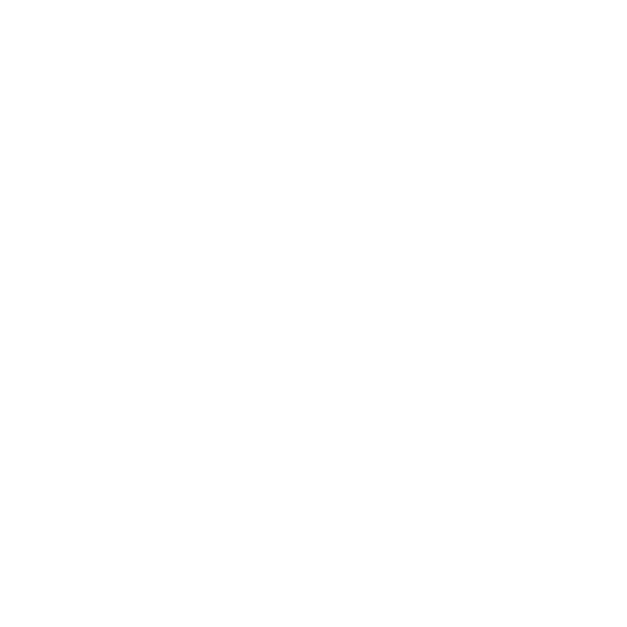 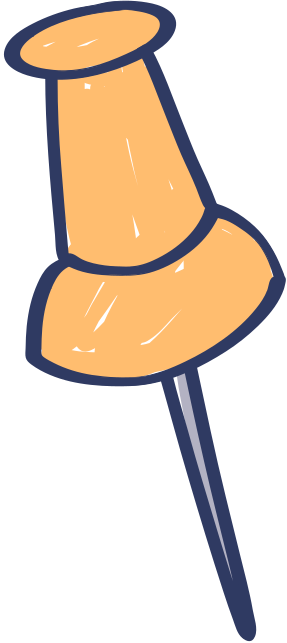 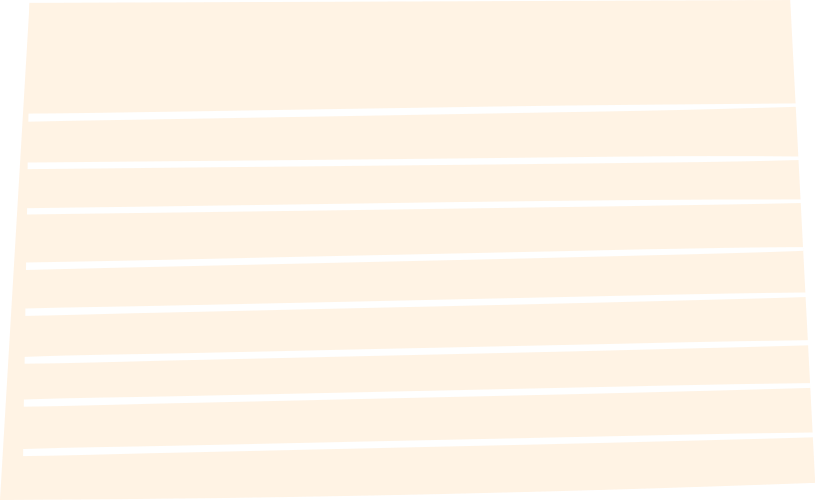 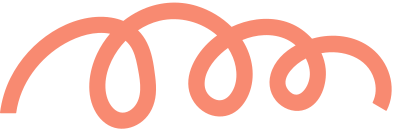 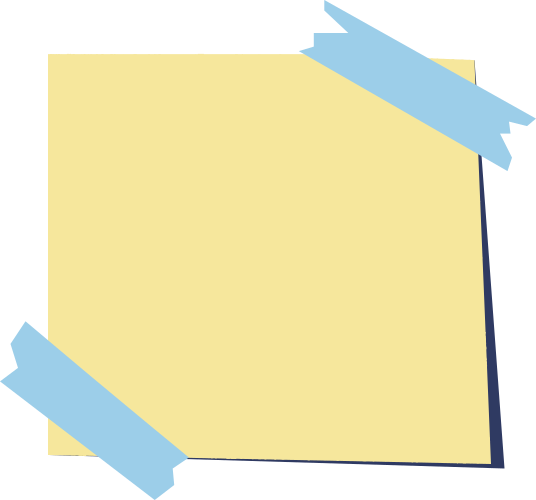 CHÀO MỪNG CÁC EM ĐẾN VỚI TIẾT HỌC MÔN TIẾNG VIỆT
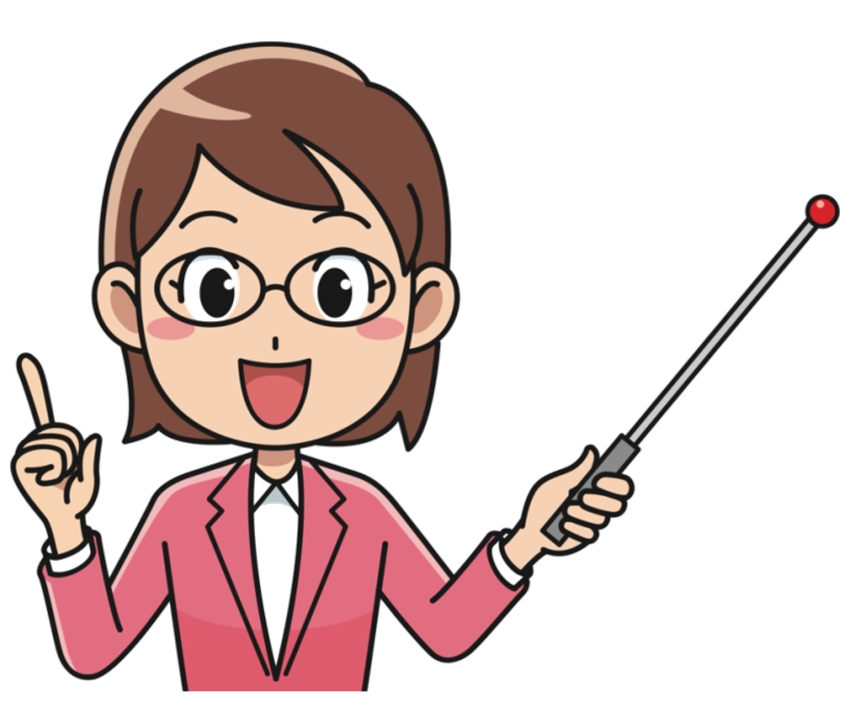 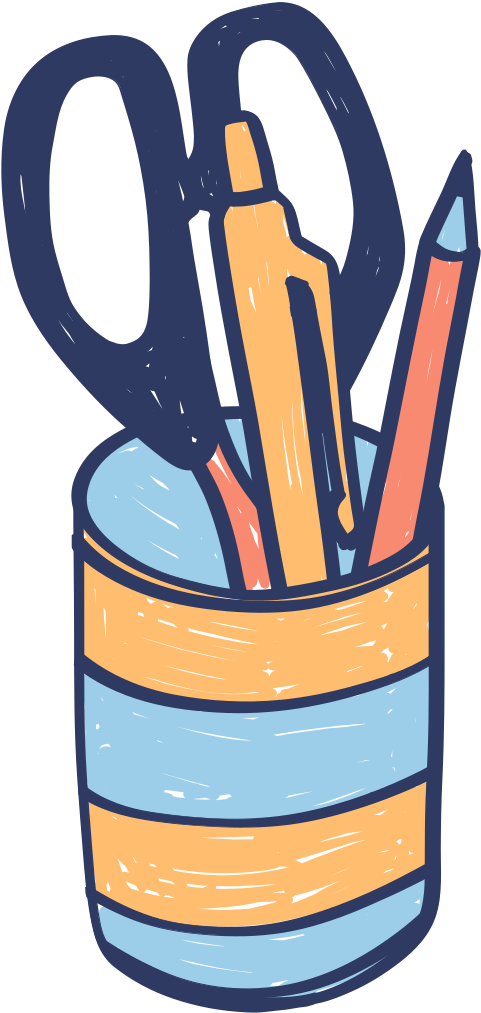 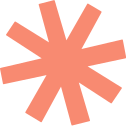 Quan sát hình ảnh bạn nhỏ và cảnh vật trong tranh
01
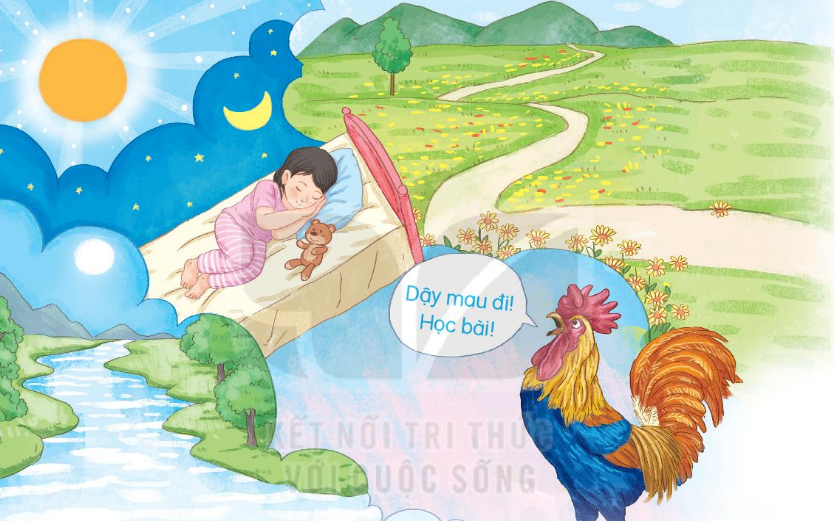 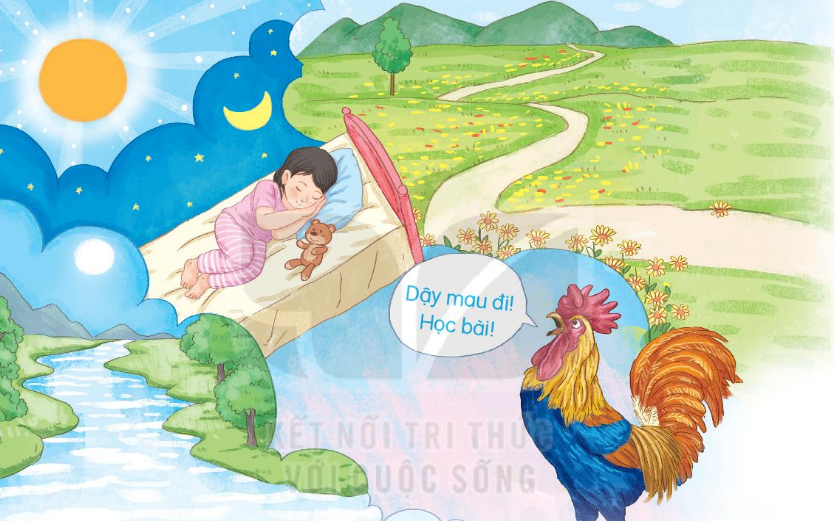 a. Bạn nhỏ đang làm gì?
b. Em có hay ngủ mơ không? 
Em thường mơ thấy gì?
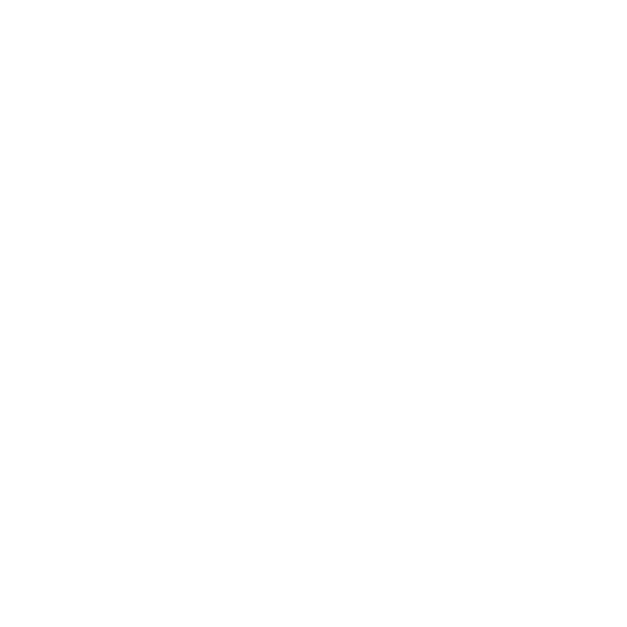 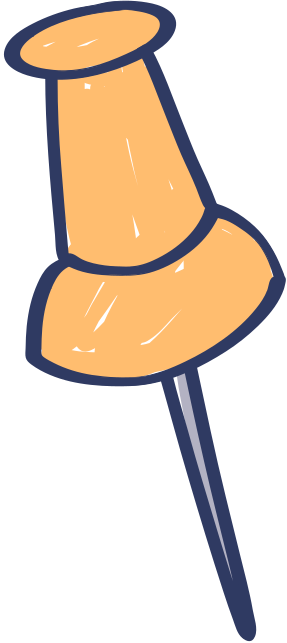 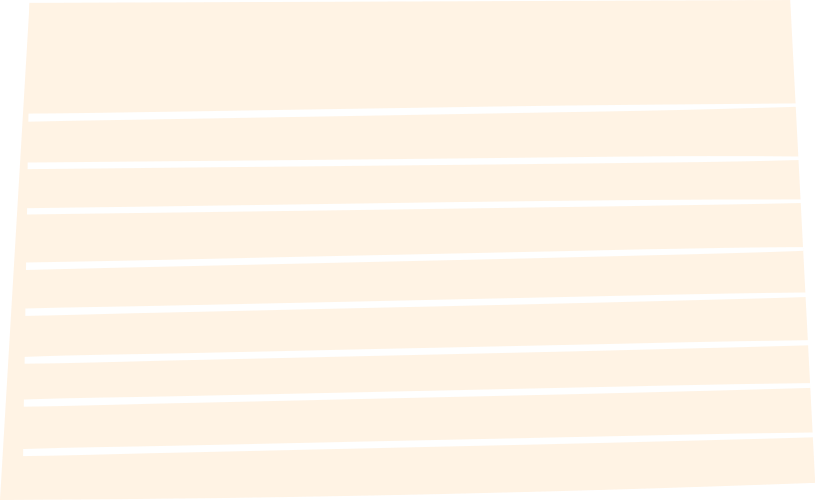 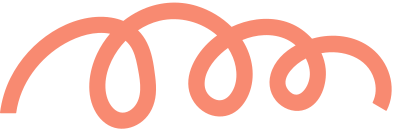 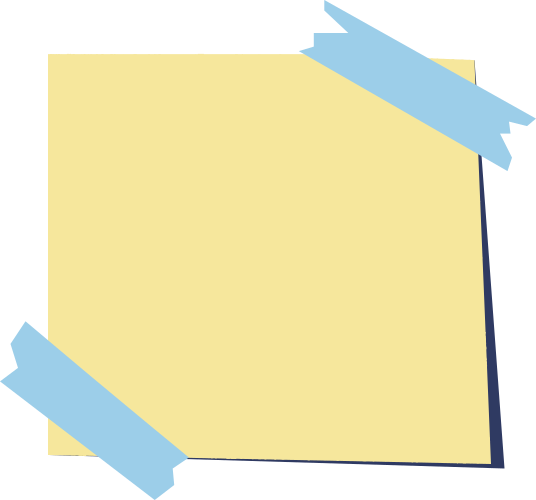 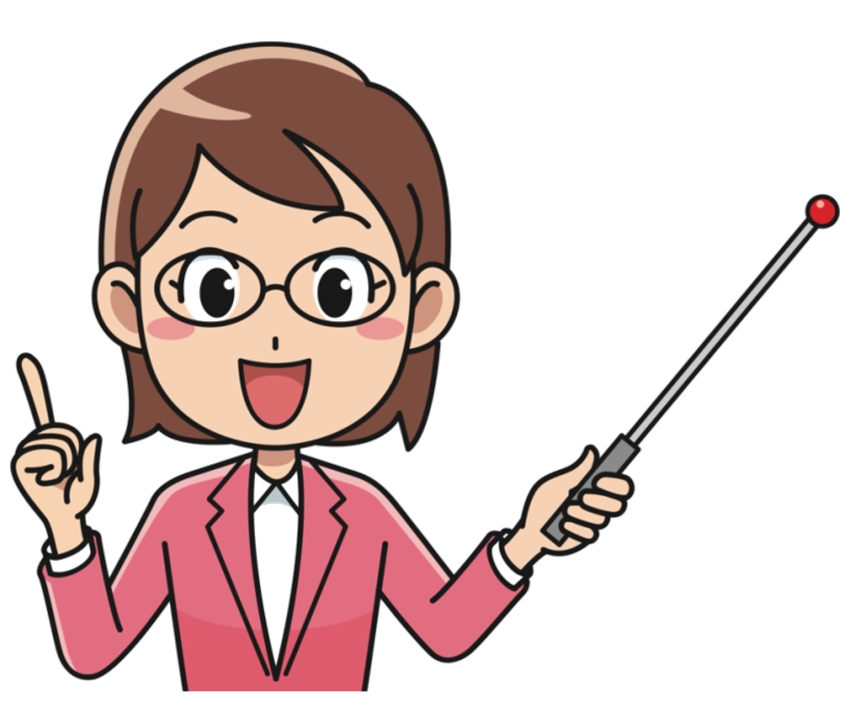 BÀI 2: TRONG GIẤC MƠ BUỔI SÁNG
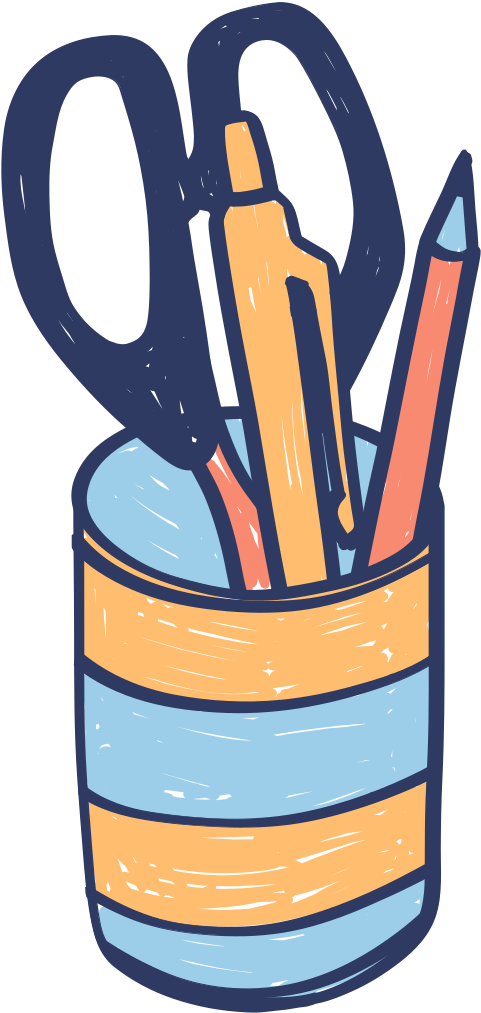 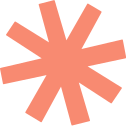 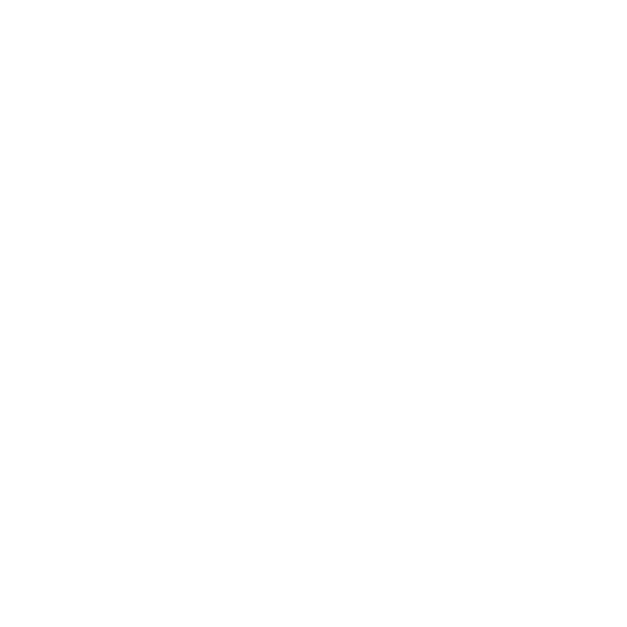 YÊU CẦU CẦN ĐẠT
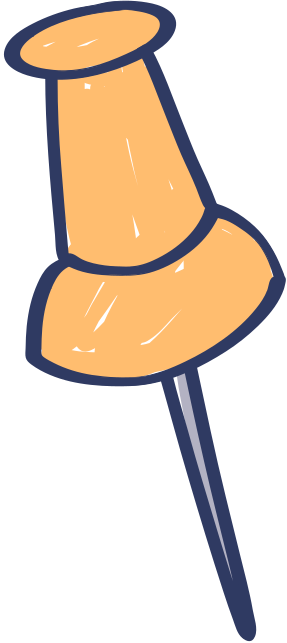 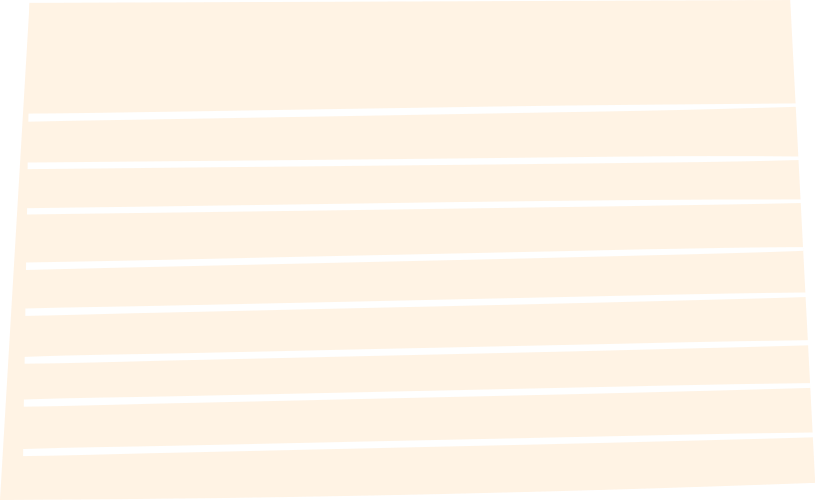 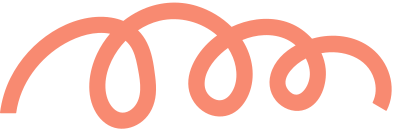 Kỹ năng đọc: Đọc đúng, rõ ràng. Hiểu và trả lời câu hỏi về nội dung bài thơ, nhận biết tiếng cùng vần. Thuộc long một số khổ thơ.

Kĩ năng nói và nghe: thông qua hoạt động trao đổi về nội dung của VB và nội dung được thể hiện trong tranh.

Phẩm chất và năng lực chung: Tình yêu thiên nhiên, có cảm xúc với  những đổi thay đời sống. Khả năng làm việc nhóm, nhận ra vấn đề đơn giản và đặt câu hỏi
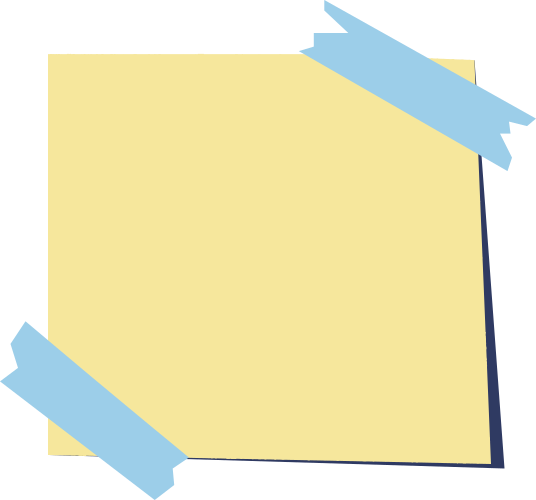 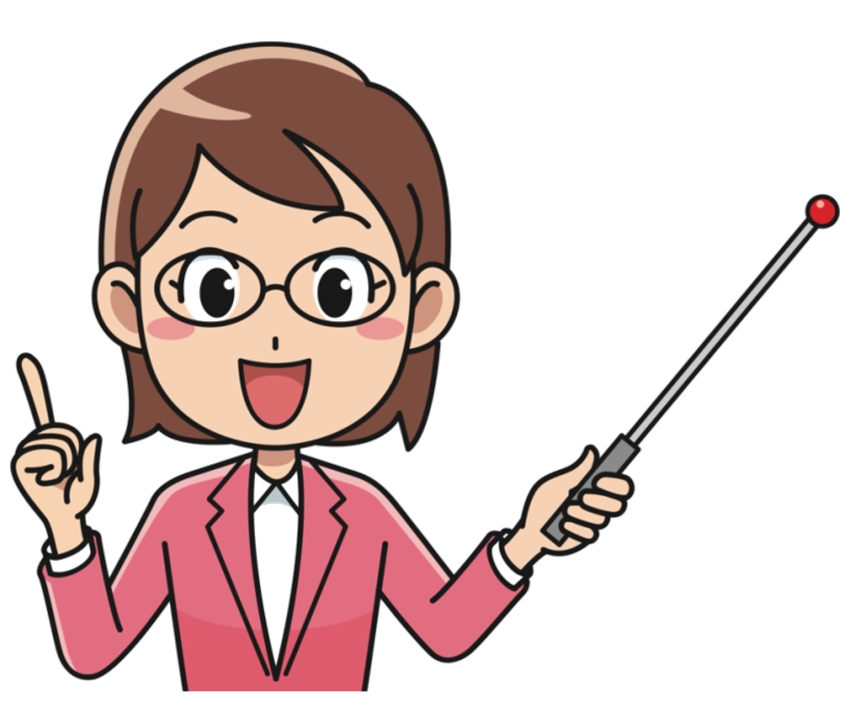 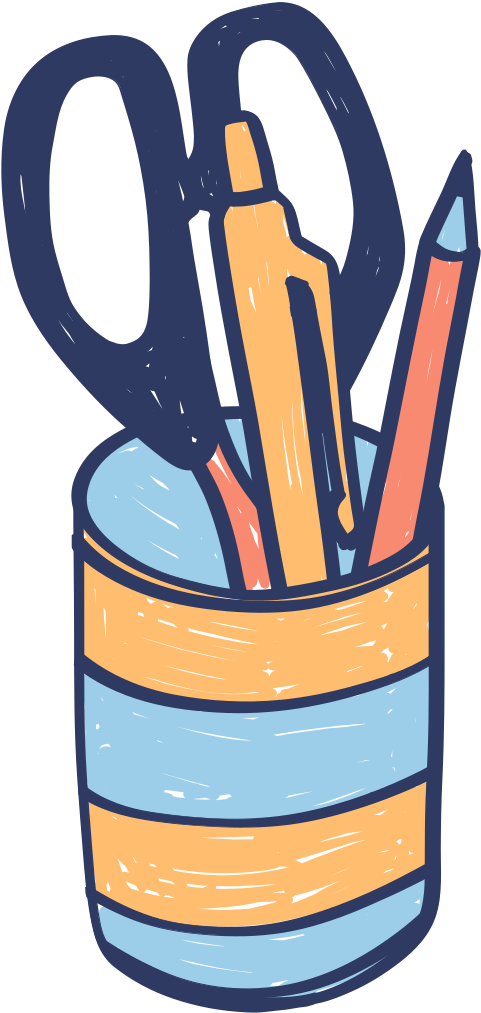 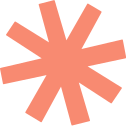 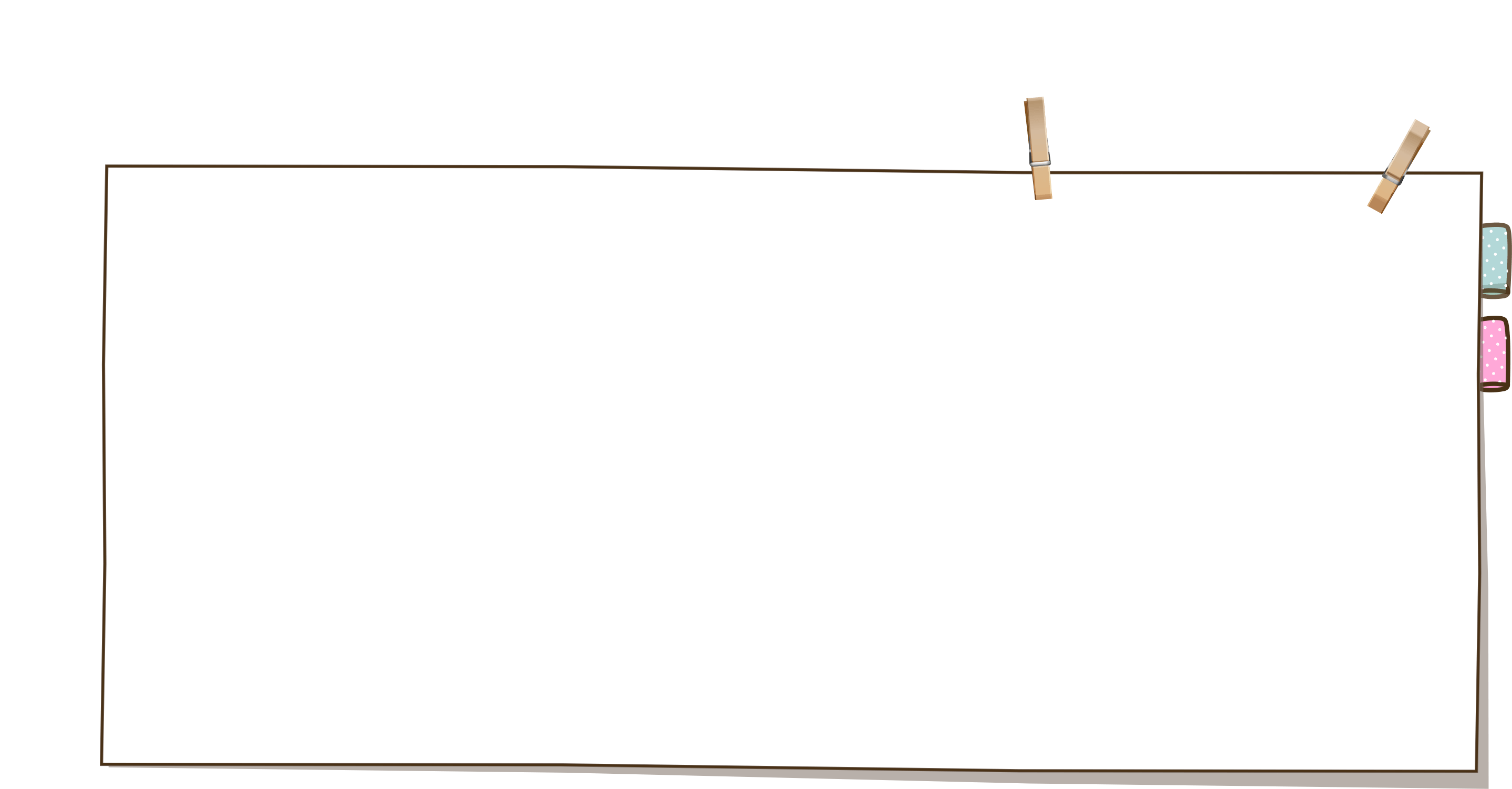 Đọc mẫu
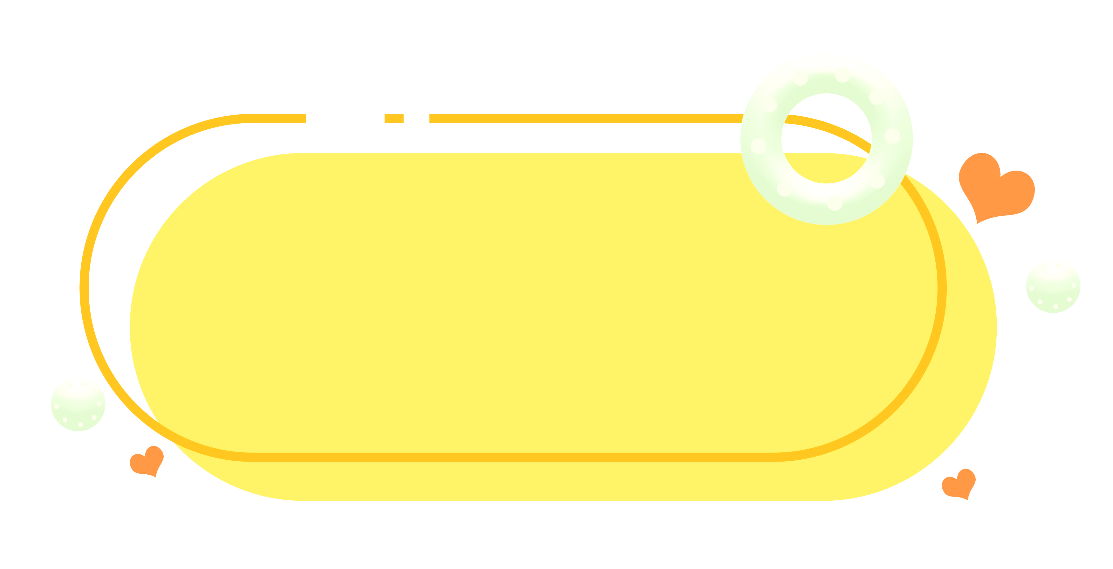 Mắt dõi
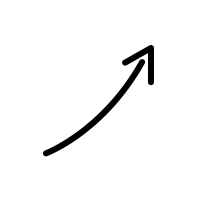 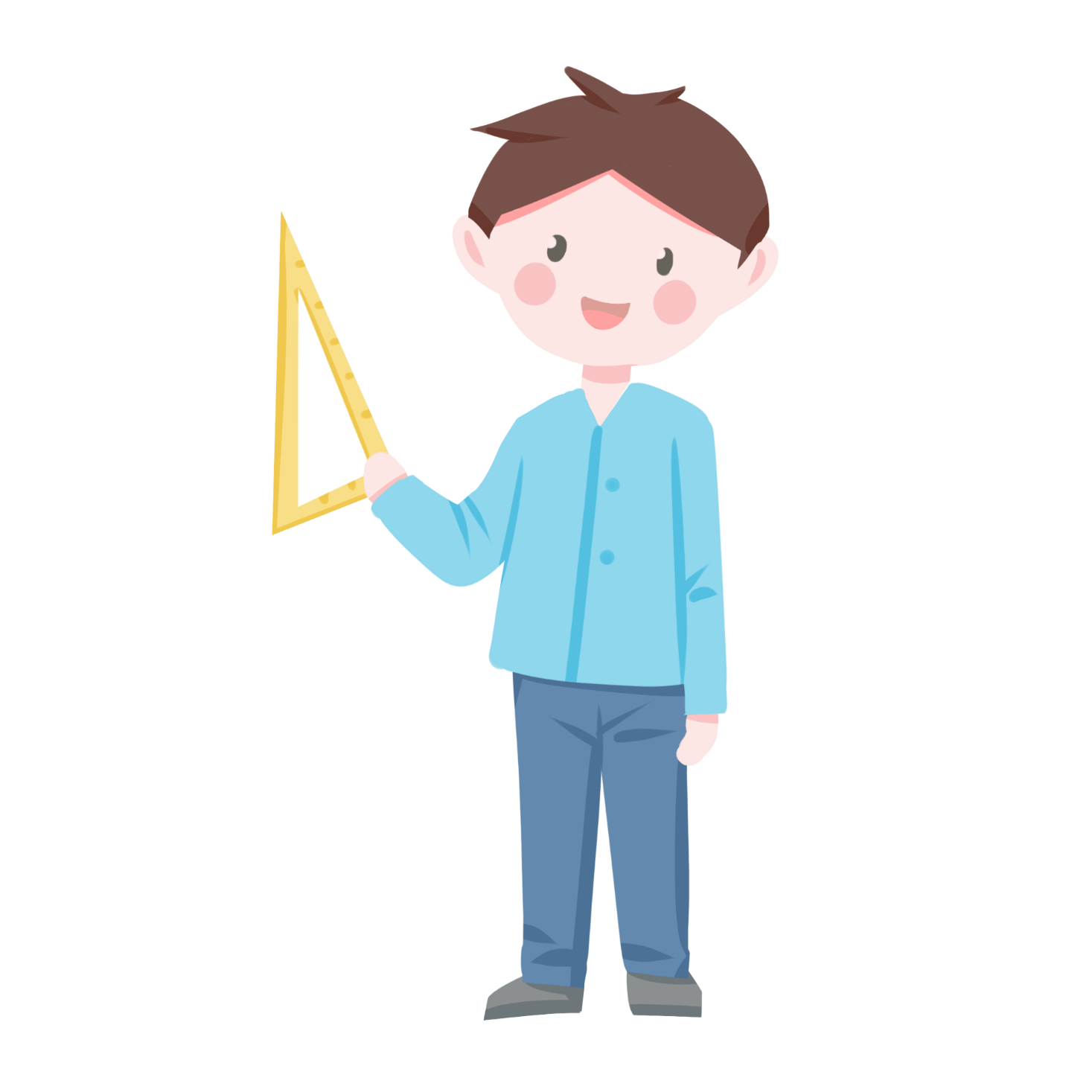 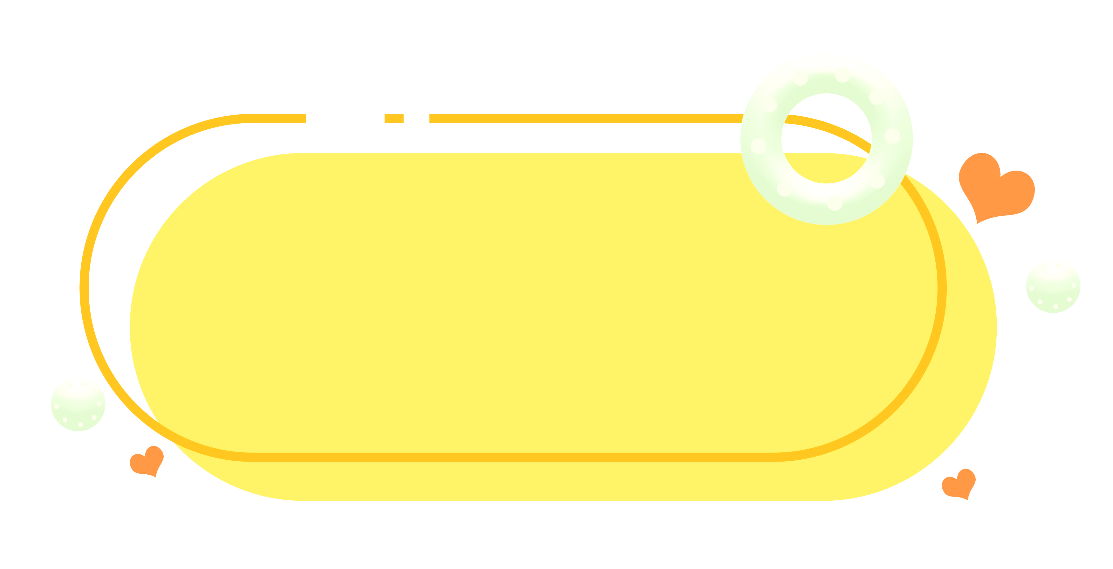 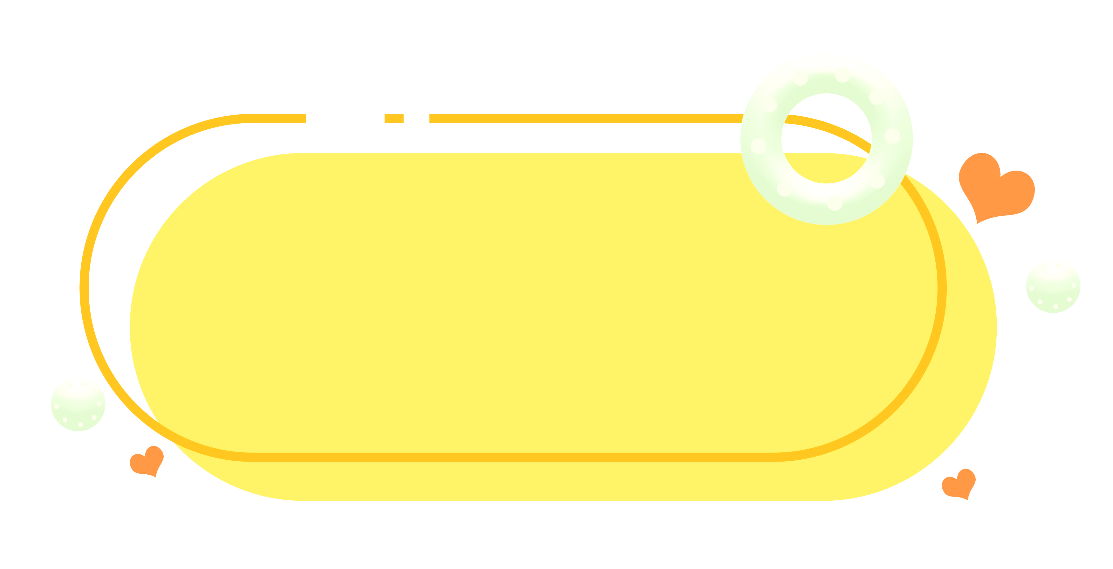 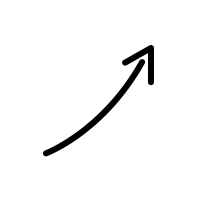 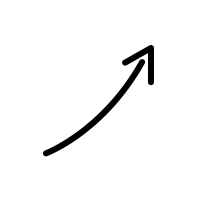 Tai nghe
Tay dò
2. Đọc
Trong giấc mơ buổi sáng
Trong giấc mơ buổi sáng
Em thấy một dòng sông
Chảy tràn dòng sữa trắng
Đi qua ban mai hồng

Trong giấc mơ buổi sáng
Em nghe rõ bên tai
Lời của chú gà trống:
- Dậy mau đi! Học bài!...
1
Trong giấc mơ buổi sáng
Em gặp ông mặt trời
Mang túi đầy hoa nắng
Rải hoa vàng khắp nơi

Trong giấc mơ buổi sáng
Em qua thảo nguyên xanh
Có rất nhiều hoa lạ
Mang tên bạn lớp mình
3
2
4
(Nguyễn Lãm Thắng)
Trong bài thơ, có từ nào con thấy khó đọc?
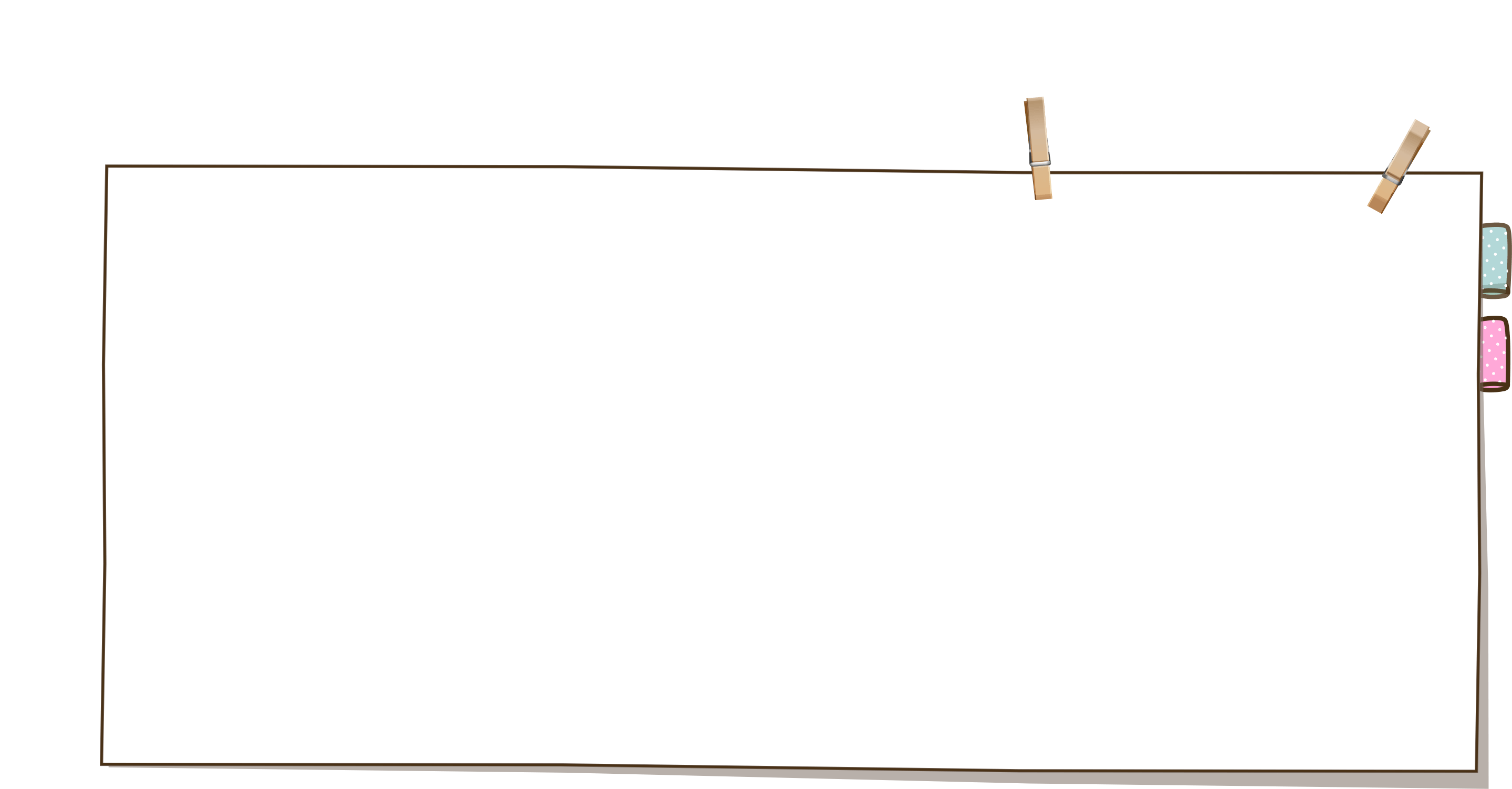 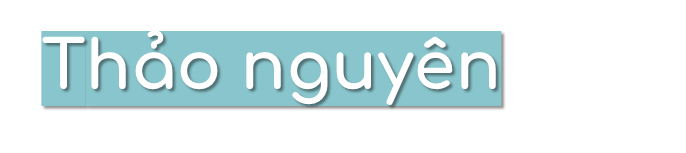 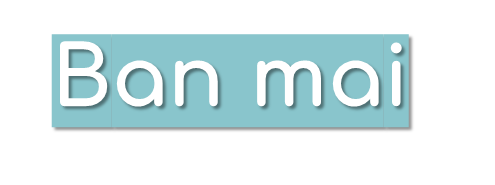 2. Đọc
Trong giấc mơ buổi sáng
Trong giấc mơ buổi sáng
Em thấy một dòng sông
Chảy tràn dòng sữa trắng
Đi qua ban mai hồng

Trong giấc mơ buổi sáng
Em nghe rõ bên tai
Lời của chú gà trống:
- Dậy mau đi! Học bài!...
1
Trong giấc mơ buổi sáng
Em gặp ông mặt trời
Mang túi đầy hoa nắng
Rải hoa vàng khắp nơi

Trong giấc mơ buổi sáng
Em qua thảo nguyên xanh
Có rất nhiều hoa lạ
Mang tên bạn lớp mình
3
2
4
(Nguyễn Lãm Thắng)
Đọc nối tiếp lần 1 mỗi bạn 2 dòng thơ
2. Đọc
Trong giấc mơ buổi sáng
Trong giấc mơ buổi sáng
Em thấy một dòng sông
Chảy tràn dòng sữa trắng
Đi qua ban mai hồng

Trong giấc mơ buổi sáng
Em nghe rõ bên tai
Lời của chú gà trống:
- Dậy mau đi! Học bài!...
1
Trong giấc mơ buổi sáng
Em gặp ông mặt trời
Mang túi đầy hoa nắng
Rải hoa vàng khắp nơi

Trong giấc mơ buổi sáng
Em qua thảo nguyên xanh
Có rất nhiều hoa lạ
Mang tên bạn lớp mình
3
2
4
(Nguyễn Lãm Thắng)
Đọc nối tiếp lần 2 mỗi bạn 2 dòng thơ
2. Đọc
Trong giấc mơ buổi sáng
Trong giấc mơ buổi sáng
Em thấy một dòng sông
Chảy tràn dòng sữa trắng
Đi qua ban mai hồng

Trong giấc mơ buổi sáng
Em nghe rõ bên tai
Lời của chú gà trống:
- Dậy mau đi! Học bài!...
1
Trong giấc mơ buổi sáng
Em gặp ông mặt trời
Mang túi đầy hoa nắng
Rải hoa vàng khắp nơi

Trong giấc mơ buổi sáng
Em qua thảo nguyên xanh
Có rất nhiều hoa lạ
Mang tên bạn lớp mình
3
2
4
(Nguyễn Lãm Thắng)
Đọc nối tiếp khổ thơ lần 1
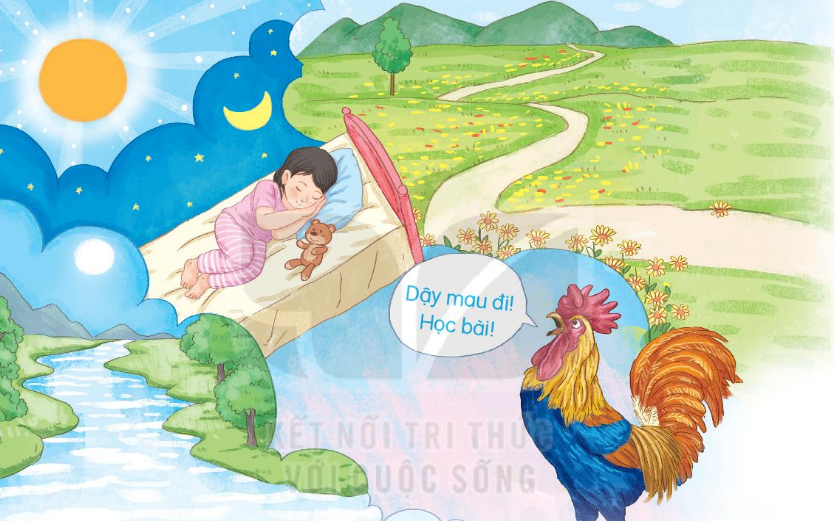 Đây là bức tranh vẽ thảo nguyên. Thảo nguyên là vùng đất rộng lớn, bằng phẳng, có nhiều cỏ mọc.
Tranh vẽ gì ?
Bức tranh được vẽ vào lúc nào?
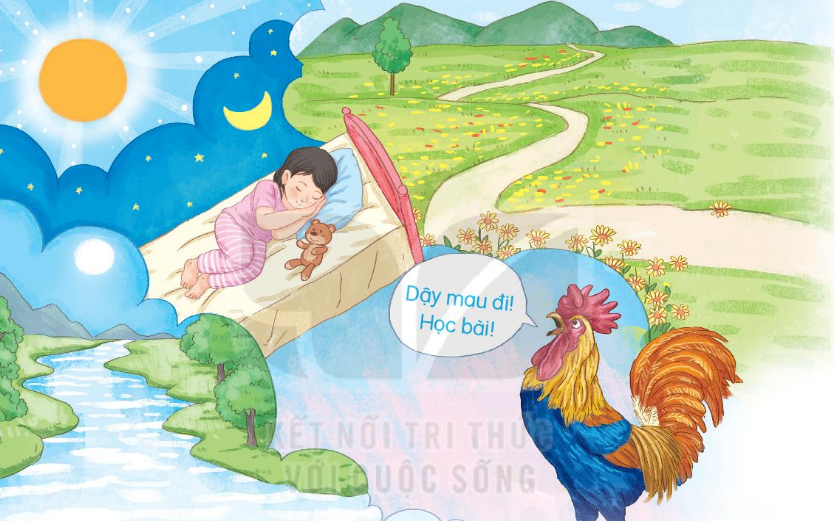 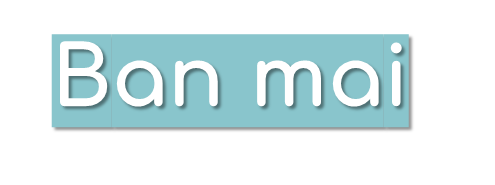 Lúc sáng sớm
2. Đọc
Trong giấc mơ buổi sáng
Trong giấc mơ buổi sáng
Em thấy một dòng sông
Chảy tràn dòng sữa trắng
Đi qua ban mai hồng

Trong giấc mơ buổi sáng
Em nghe rõ bên tai
Lời của chú gà trống:
- Dậy mau đi! Học bài!...
1
Trong giấc mơ buổi sáng
Em gặp ông mặt trời
Mang túi đầy hoa nắng
Rải hoa vàng khắp nơi

Trong giấc mơ buổi sáng
Em qua thảo nguyên xanh
Có rất nhiều hoa lạ
Mang tên bạn lớp mình
3
2
4
(Nguyễn Lãm Thắng)
Đọc nối tiếp khổ thơ lần 2
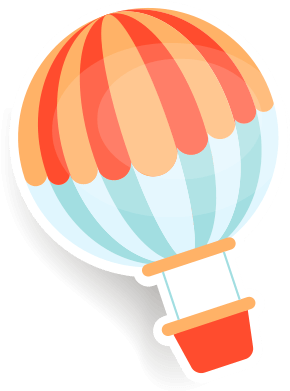 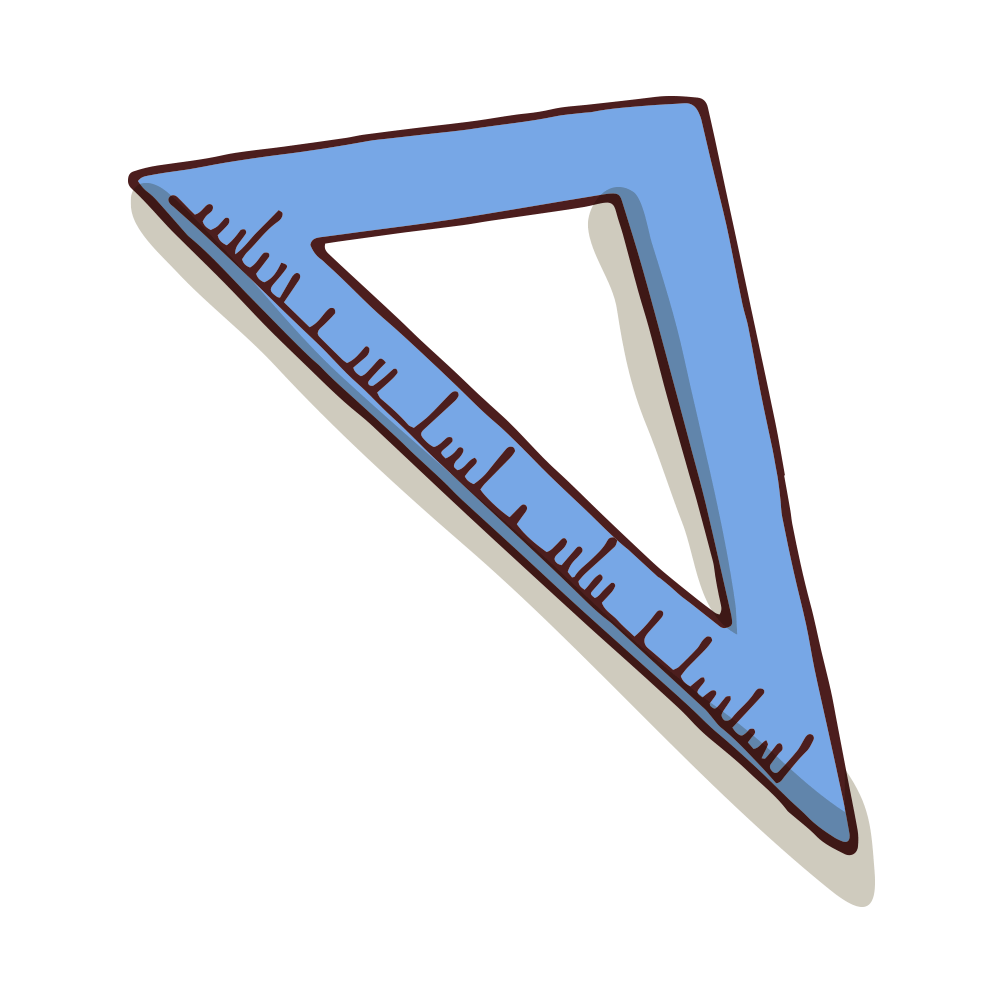 Luyện đọc theo nhóm 4
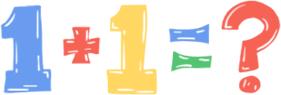 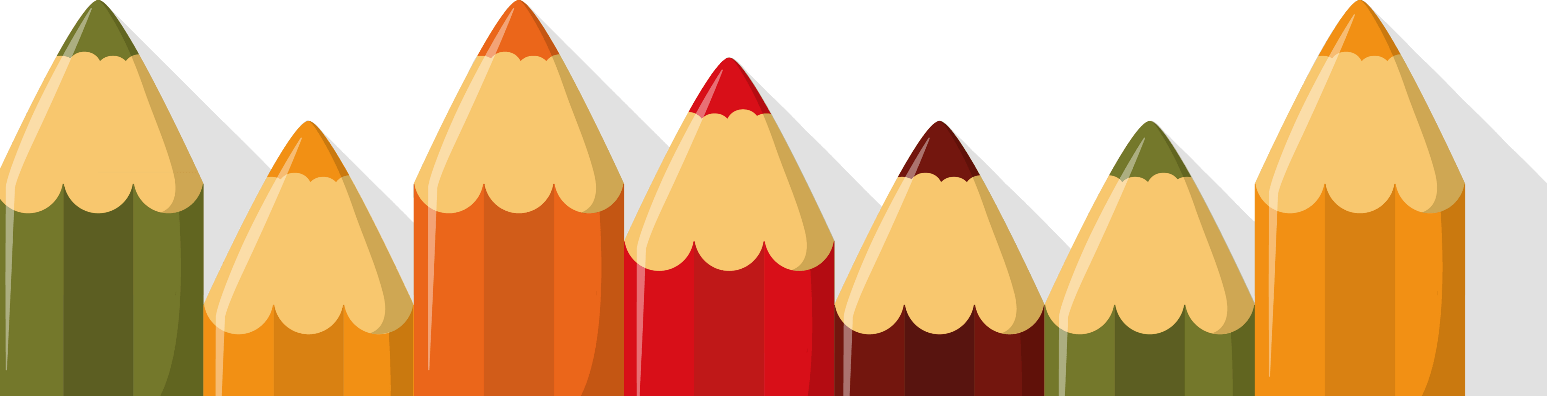 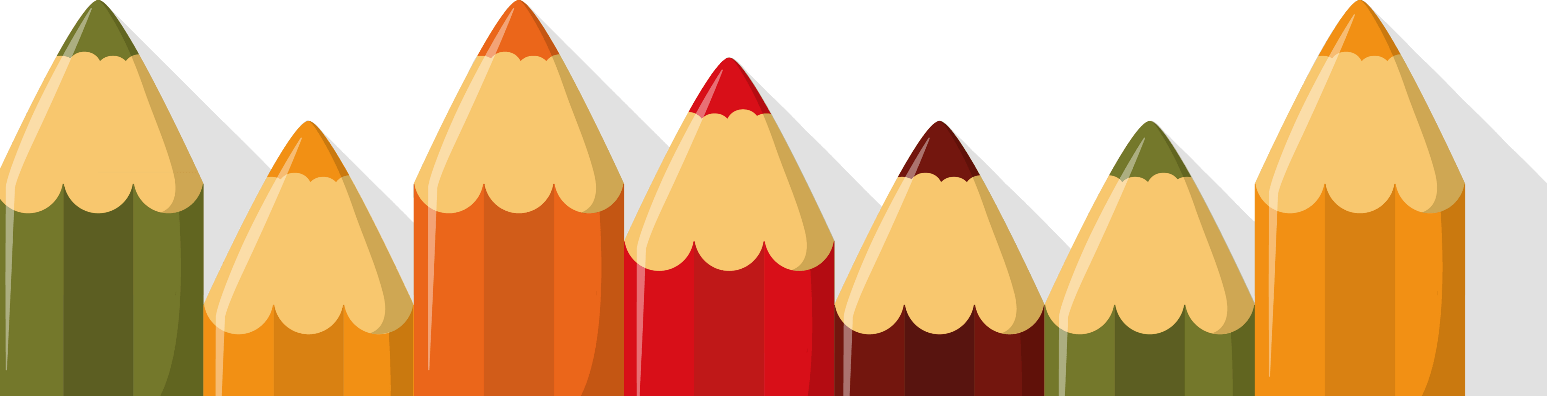 Luyện đọc nhóm
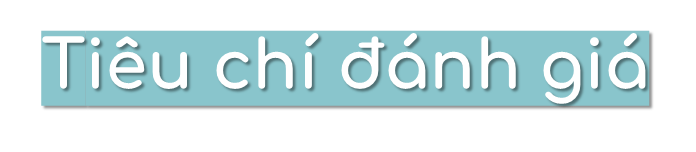 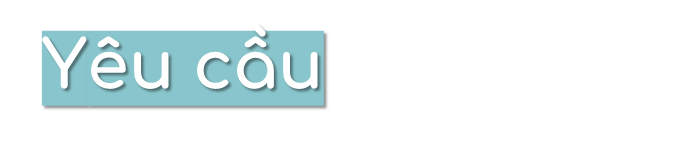 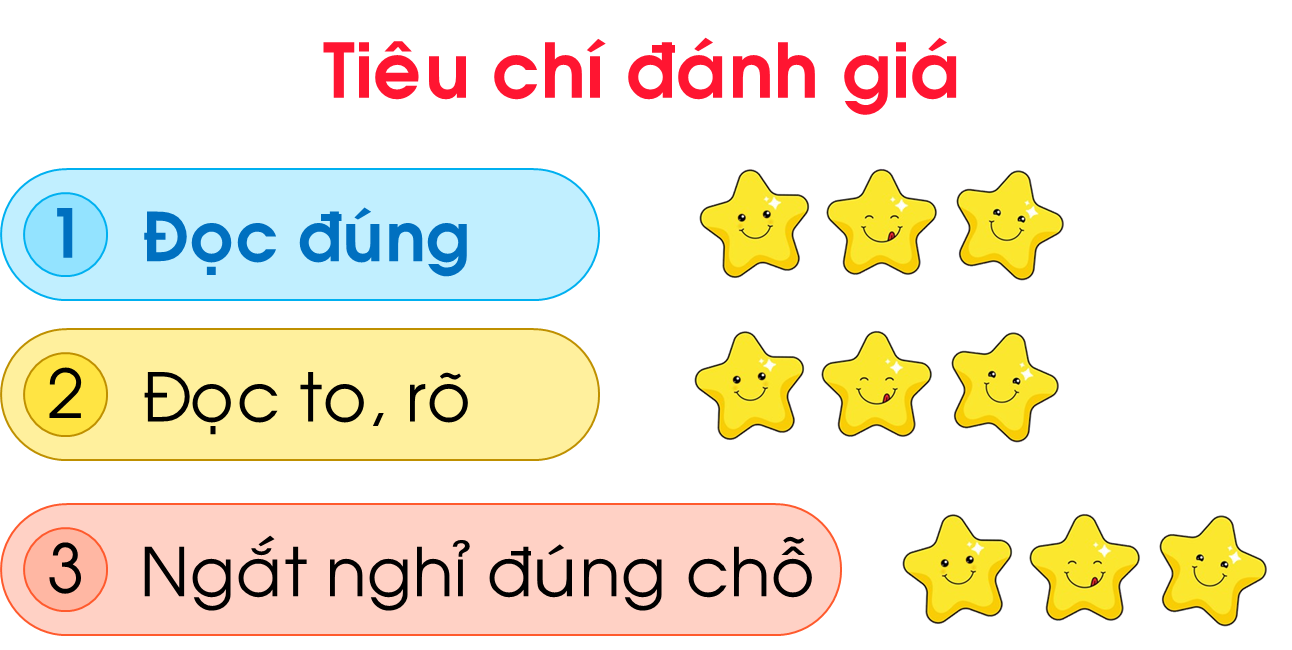 - Phân công đọc theo đoạn
- Tất cả thành viên đều đọc
- Giải nghĩa từ cùng nhau
2. Đọc
Trong giấc mơ buổi sáng
Trong giấc mơ buổi sáng
Em thấy một dòng sông
Chảy tràn dòng sữa trắng
Đi qua ban mai hồng

Trong giấc mơ buổi sáng
Em nghe rõ bên tai
Lời của chú gà trống:
- Dậy mau đi! Học bài!...
1
Trong giấc mơ buổi sáng
Em gặp ông mặt trời
Mang túi đầy hoa nắng
Rải hoa vàng khắp nơi

Trong giấc mơ buổi sáng
Em qua thảo nguyên xanh
Có rất nhiều hoa lạ
Mang tên bạn lớp mình
3
2
4
(Nguyễn Lãm Thắng)
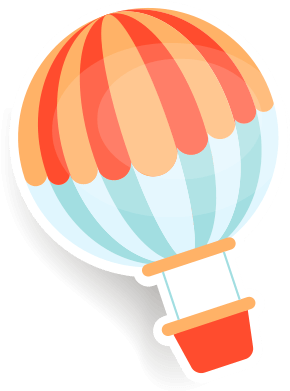 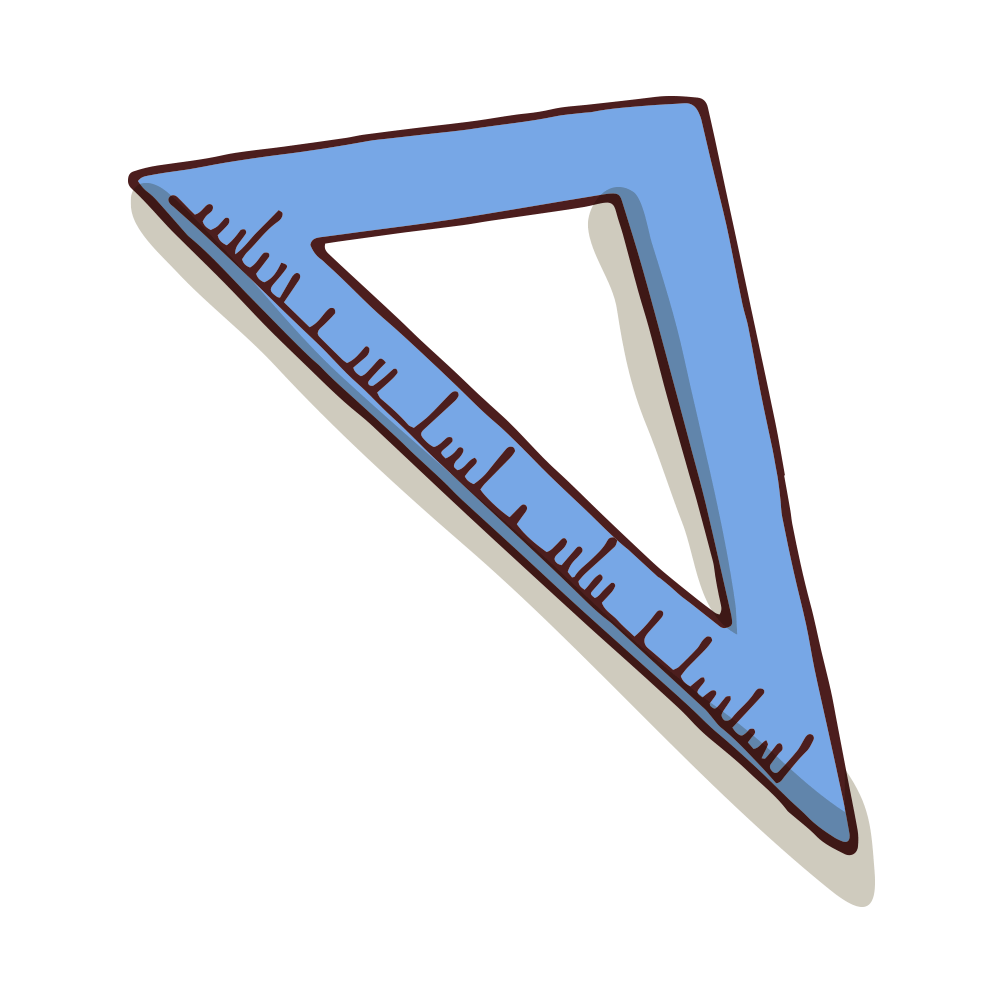 Thi đọc theo nhóm 4
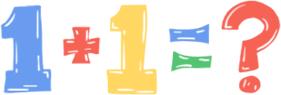 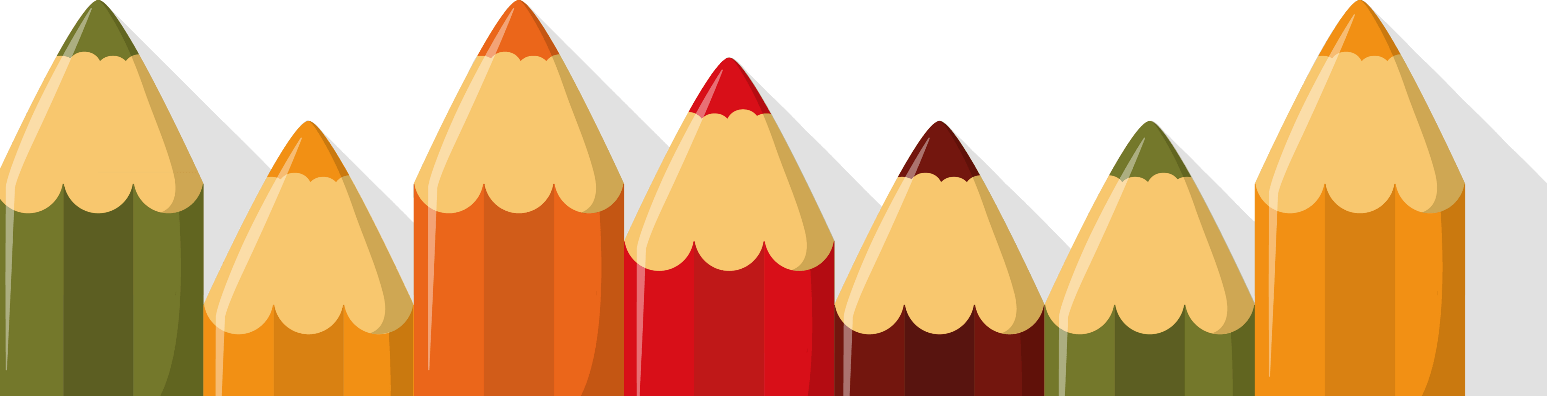 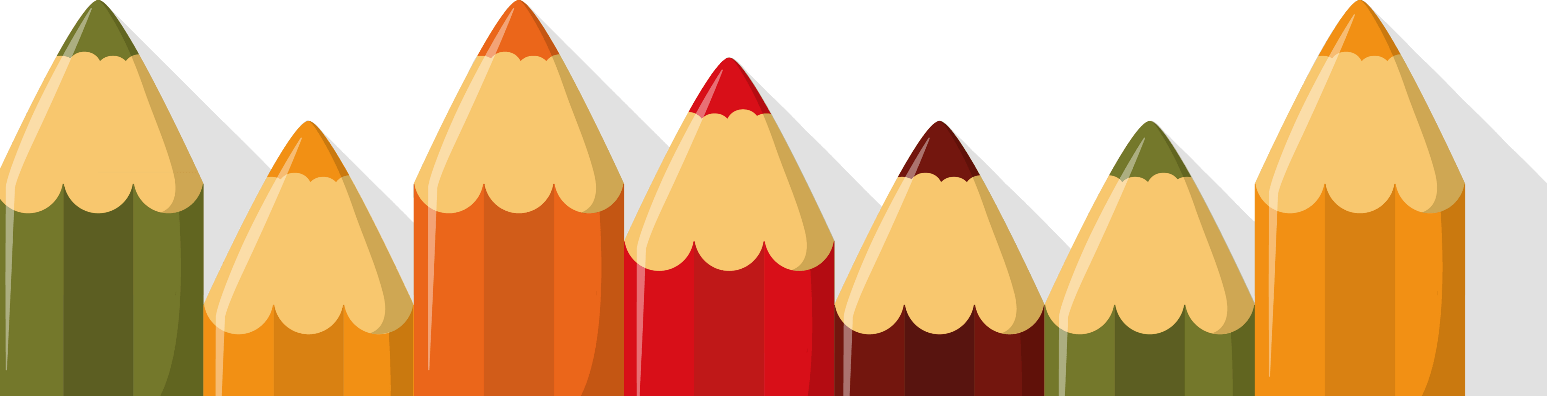 2. Đọc
Trong giấc mơ buổi sáng
Trong giấc mơ buổi sáng
Em thấy một dòng sông
Chảy tràn dòng sữa trắng
Đi qua ban mai hồng

Trong giấc mơ buổi sáng
Em nghe rõ bên tai
Lời của chú gà trống:
- Dậy mau đi! Học bài!...
1
Trong giấc mơ buổi sáng
Em gặp ông mặt trời
Mang túi đầy hoa nắng
Rải hoa vàng khắp nơi

Trong giấc mơ buổi sáng
Em qua thảo nguyên xanh
Có rất nhiều hoa lạ
Mang tên bạn lớp mình
3
2
4
(Nguyễn Lãm Thắng)
2. Đọc
Trong giấc mơ buổi sáng
Trong giấc mơ buổi sáng
Em thấy một dòng sông
Chảy tràn dòng sữa trắng
Đi qua ban mai hồng

Trong giấc mơ buổi sáng
Em nghe rõ bên tai
Lời của chú gà trống:
- Dậy mau đi! Học bài!...
1
Trong giấc mơ buổi sáng
Em gặp ông mặt trời
Mang túi đầy hoa nắng
Rải hoa vàng khắp nơi

Trong giấc mơ buổi sáng
Em qua thảo nguyên xanh
Có rất nhiều hoa lạ
Mang tên bạn lớp mình
3
2
4
(Nguyễn Lãm Thắng)
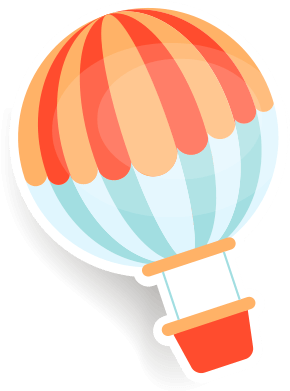 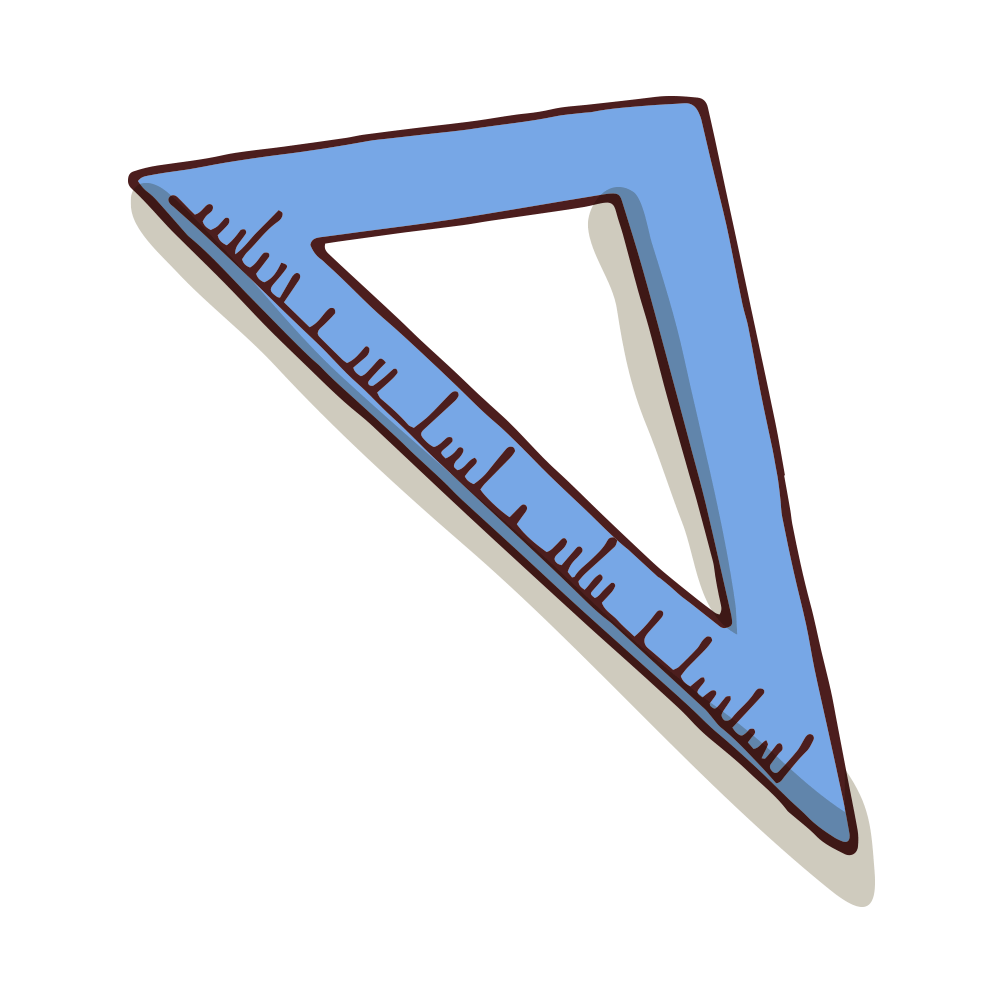 Luyện đọc hiểu
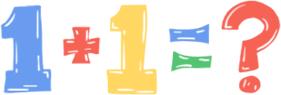 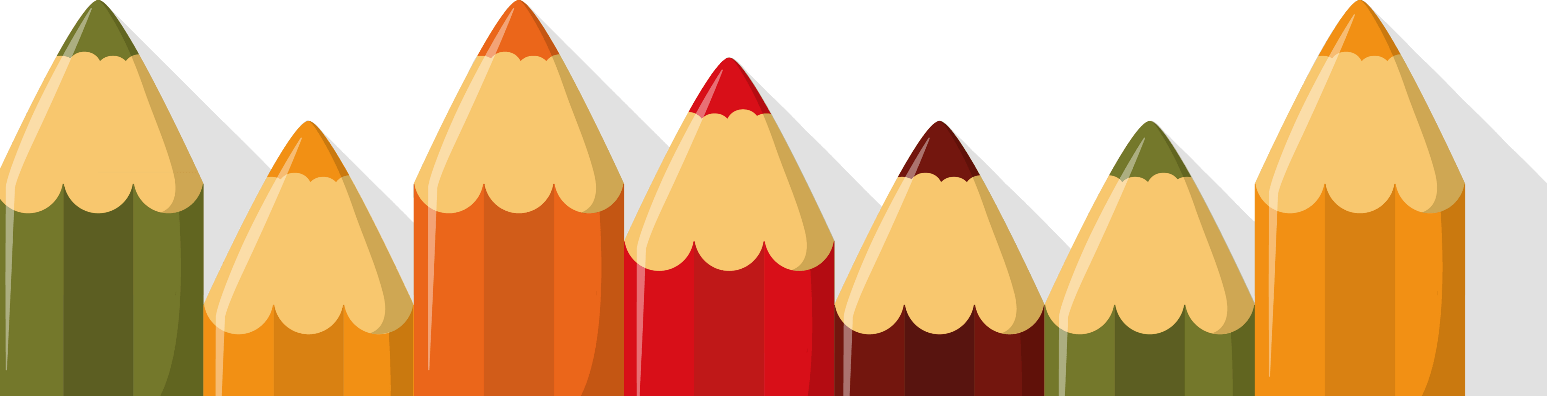 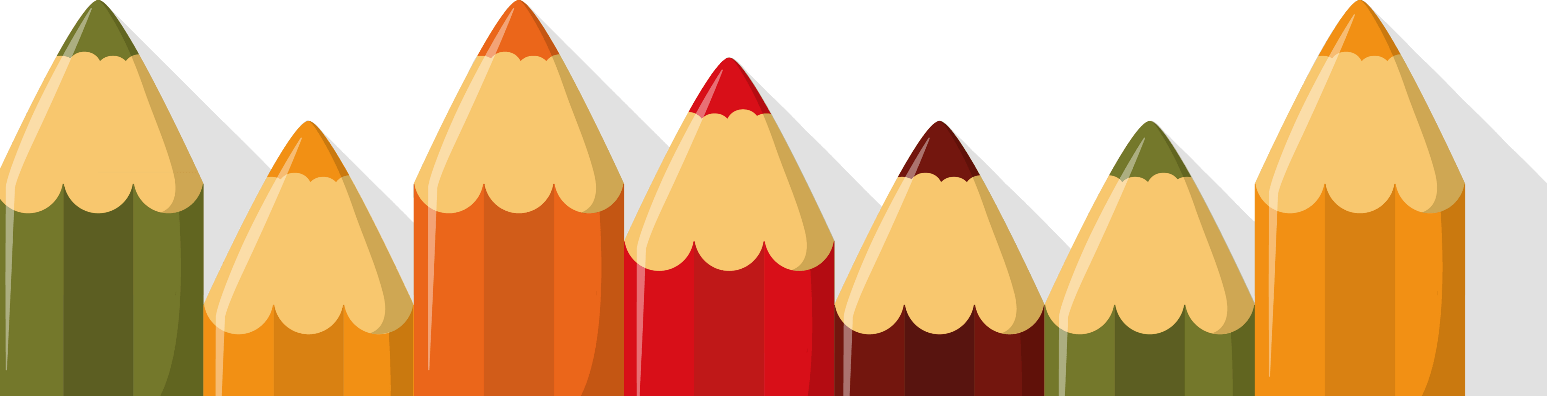 3. Tìm ở cuối các dòng thơ những tiếng cùng vần với nhau
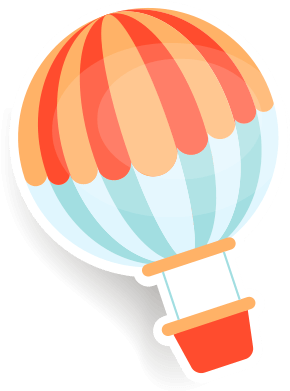 1
Trong giấc mơ buổi sáng
Em gặp ông mặt trời
Mang túi đầy hoa nắng
Rải hoa vàng khắp nơi
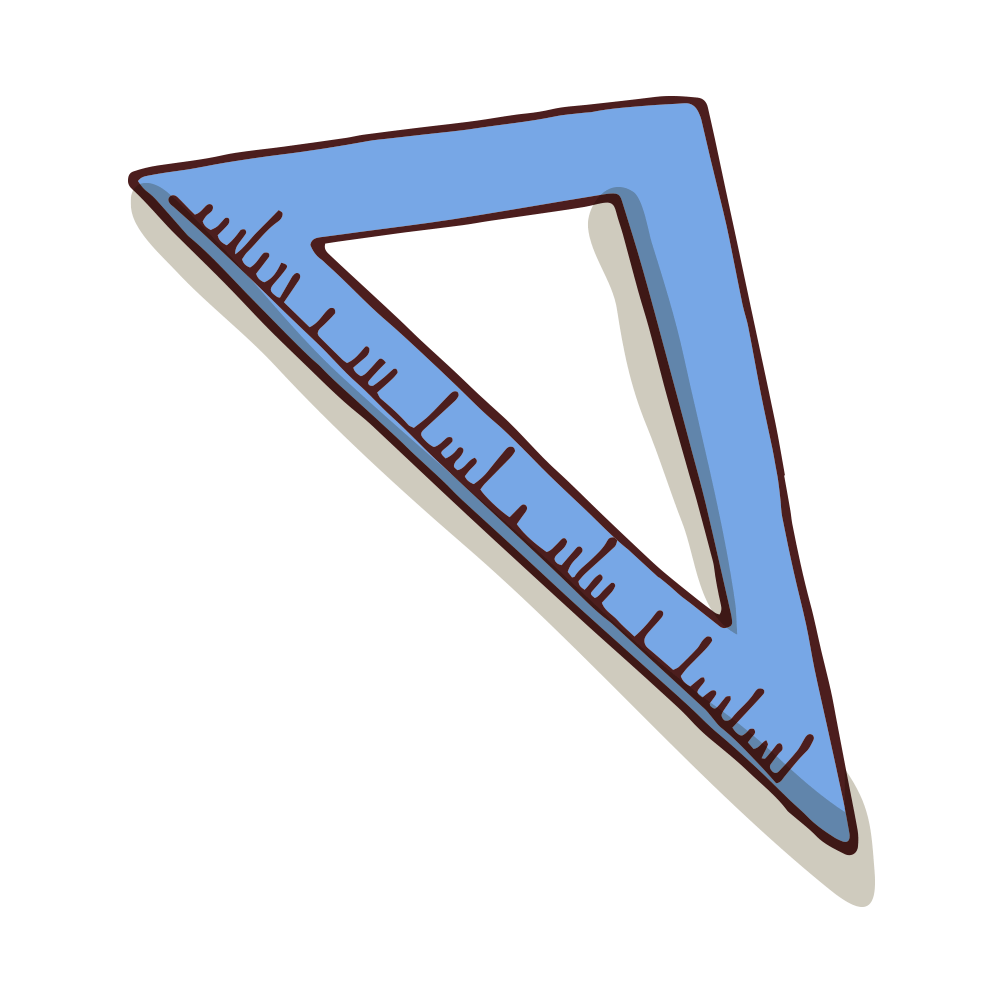 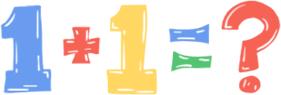 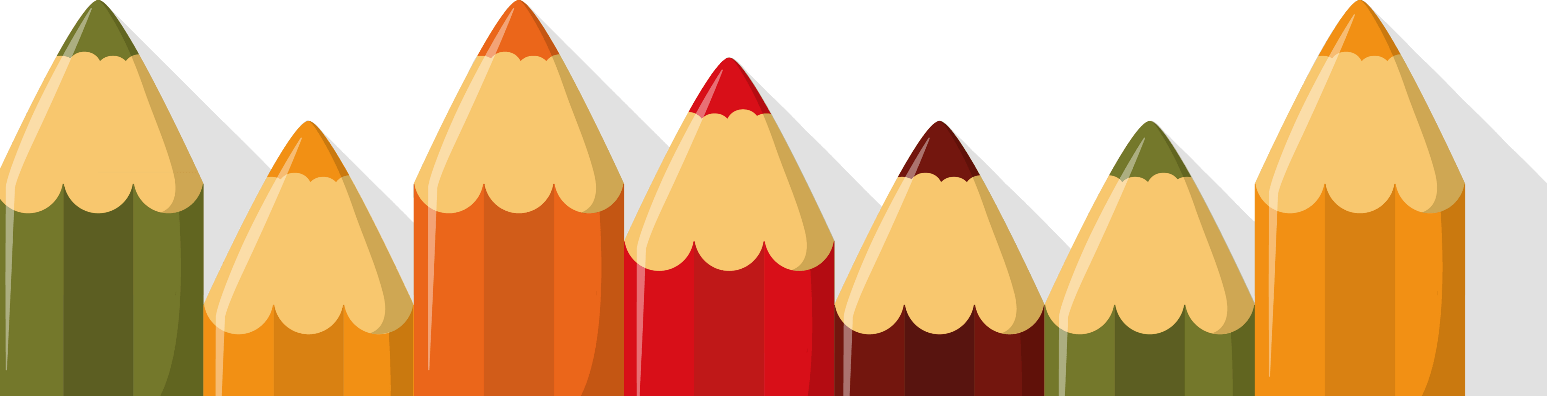 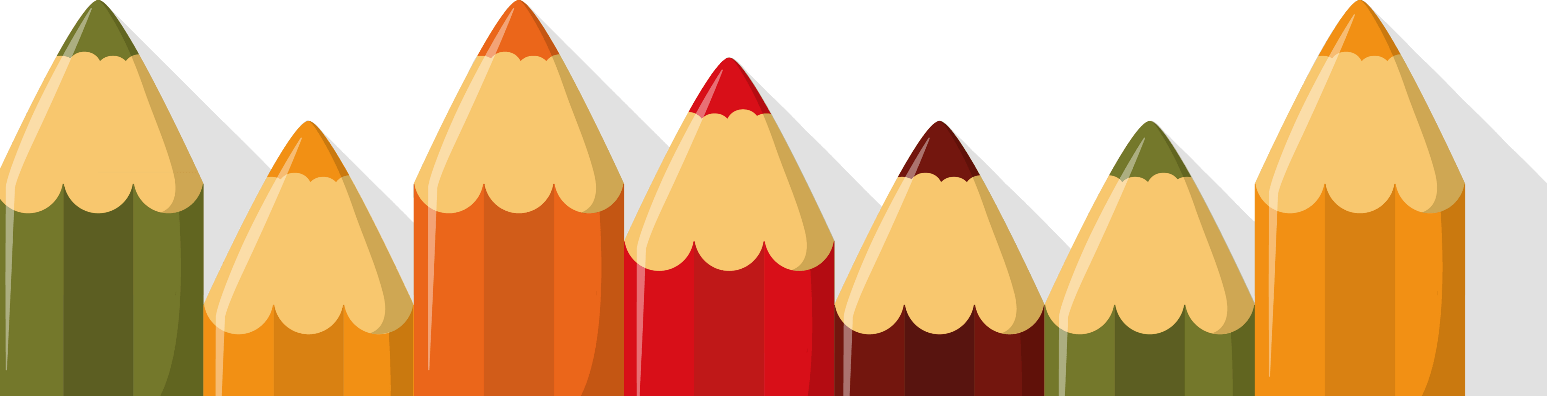 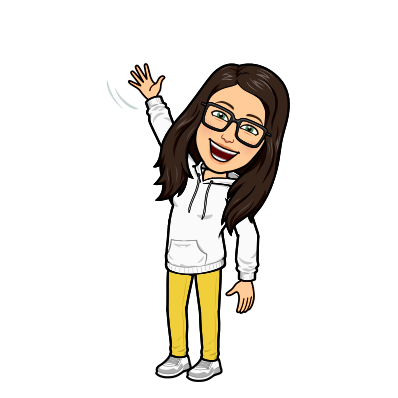 Thảo luận nhóm đôi
Thời gian: 2 phút
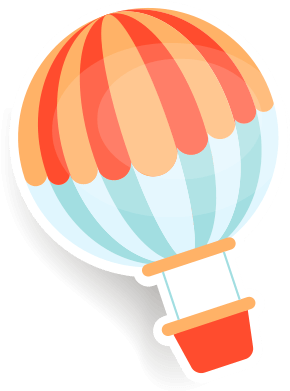 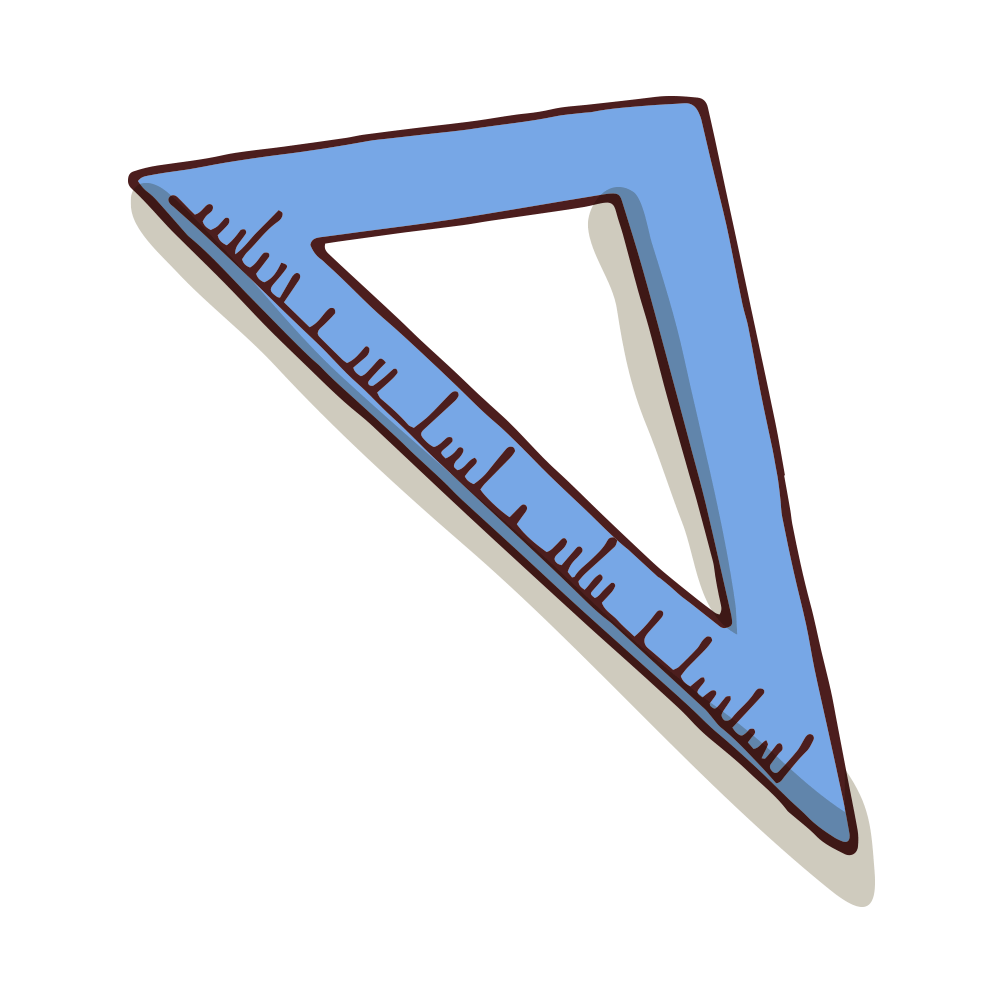 TIẾT 2
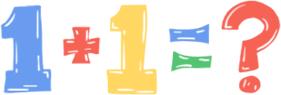 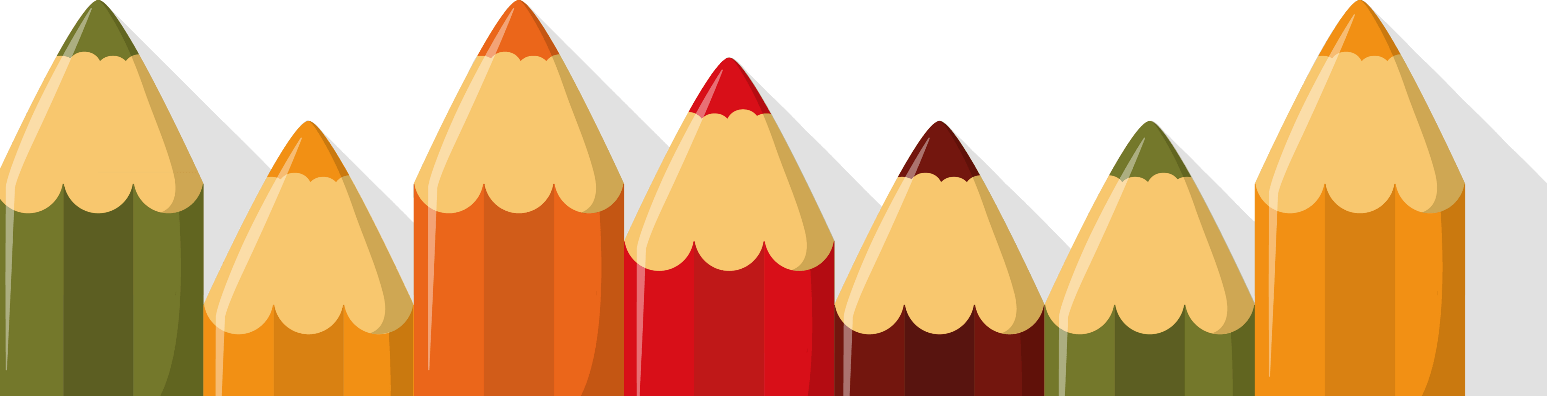 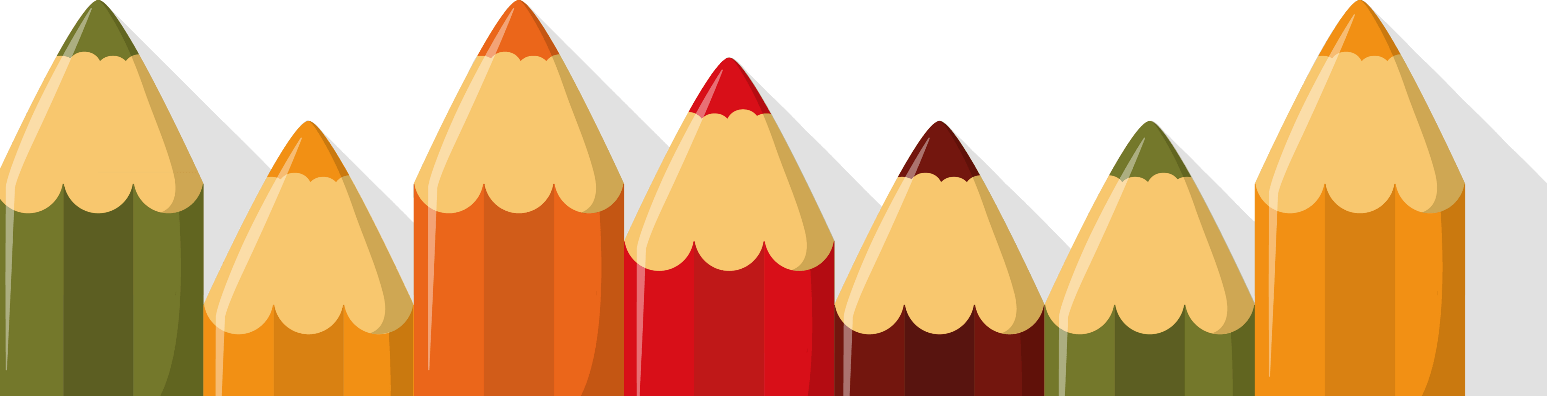 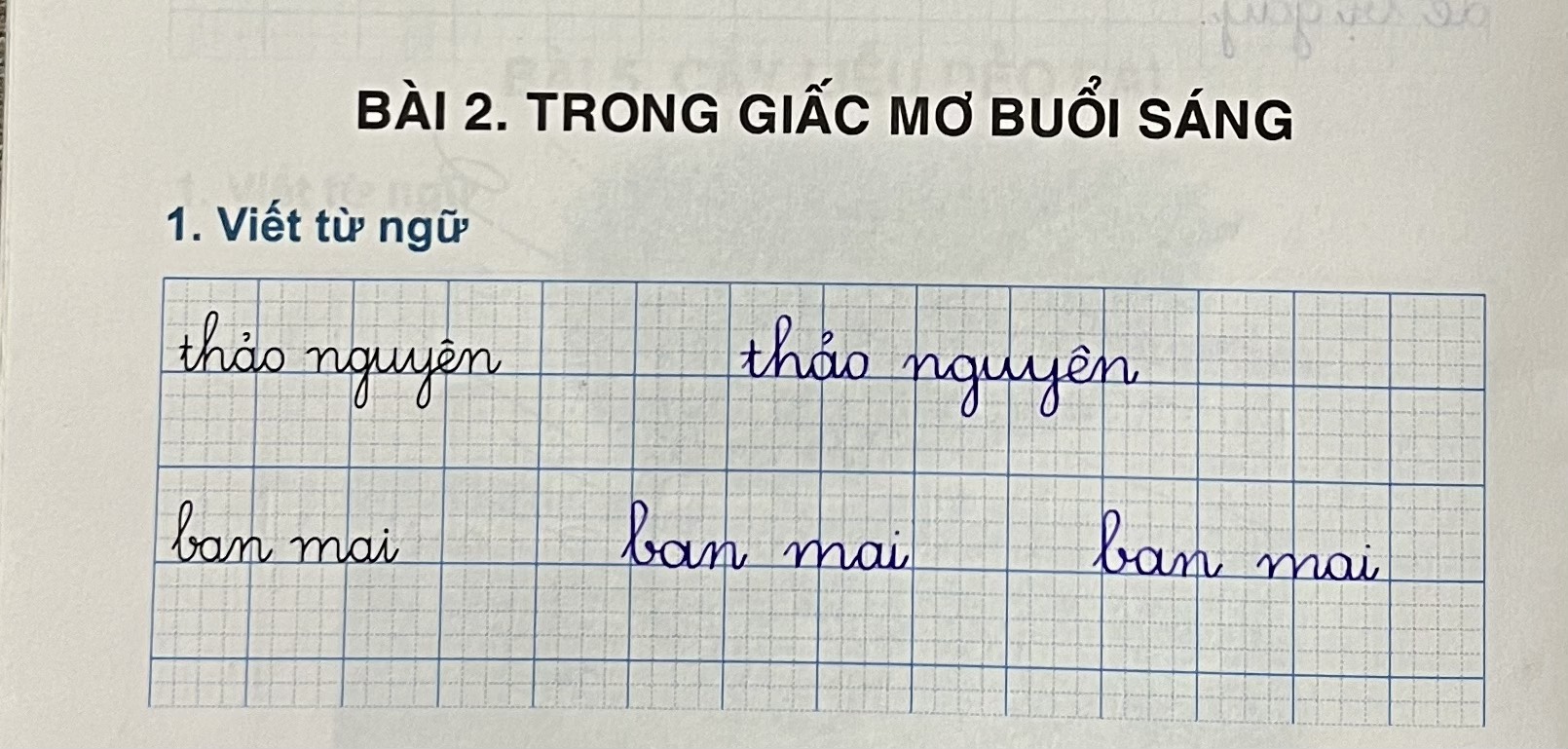 Trong giấc mơ buổi sáng
Trong giấc mơ buổi sáng
Em thấy một dòng sông
Chảy tràn dòng sữa trắng
Đi qua ban mai hồng

Trong giấc mơ buổi sáng
Em nghe rõ bên tai
Lời của chú gà trống:
- Dậy mau đi! Học bài!...
1
Trong giấc mơ buổi sáng
Em gặp ông mặt trời
Mang túi đầy hoa nắng
Rải hoa vàng khắp nơi

Trong giấc mơ buổi sáng
Em qua thảo nguyên xanh
Có rất nhiều hoa lạ
Mang tên bạn lớp mình
3
2
4
(Nguyễn Lãm Thắng)
3. Tìm ở cuối các dòng thơ những tiếng cùng vần với nhau
trời
nơi
sông
hồng
bài
tai
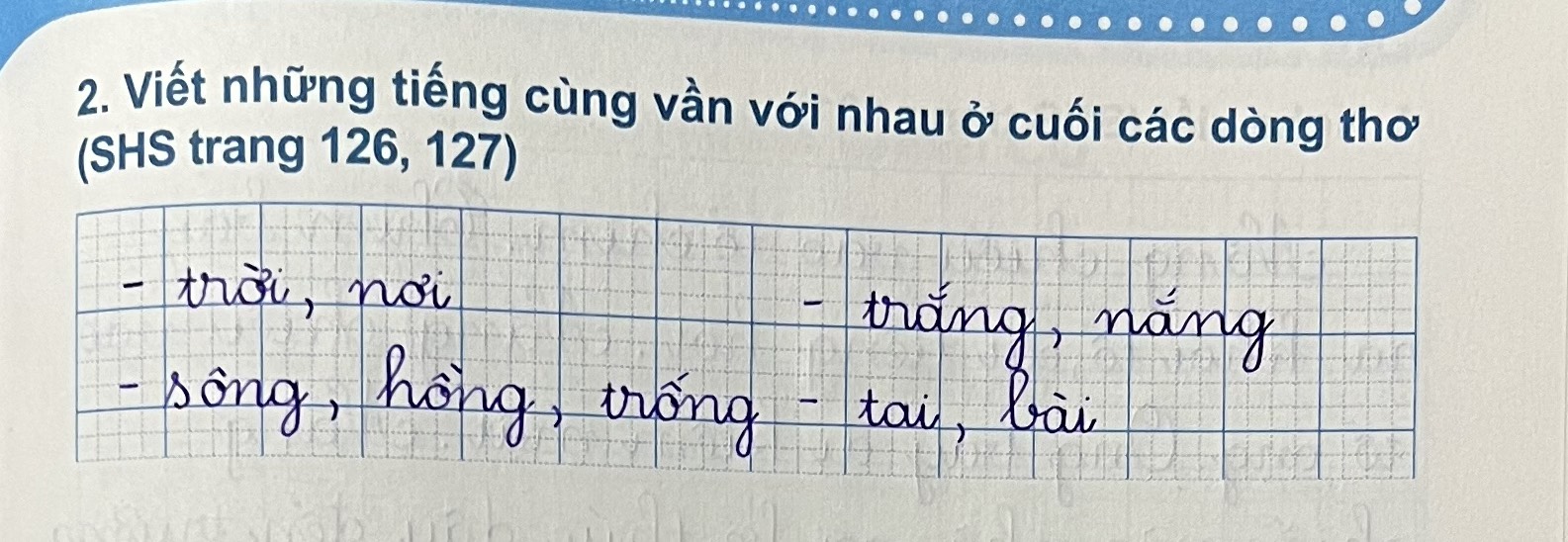 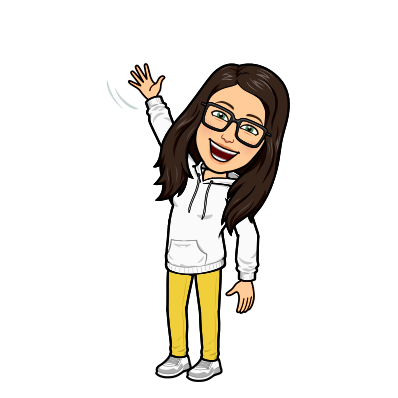 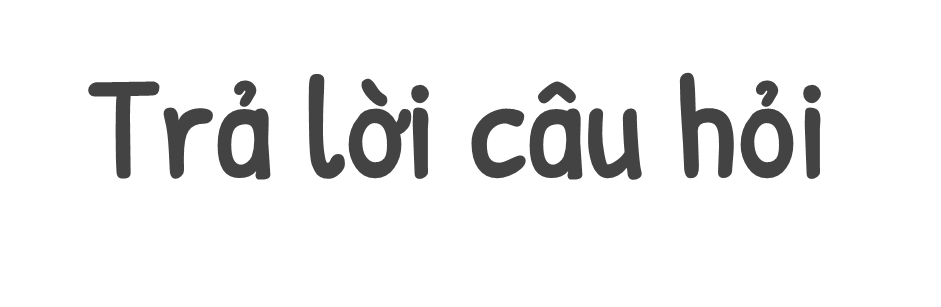 4.
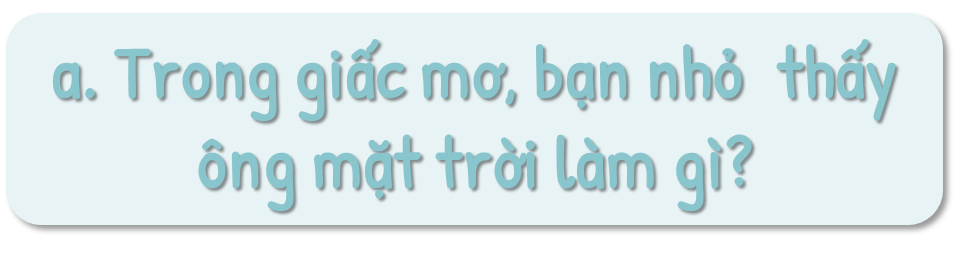 Trong giấc mơ, bạn nhỏ thấy ông mặt trời mang túi đầy hoa nắng
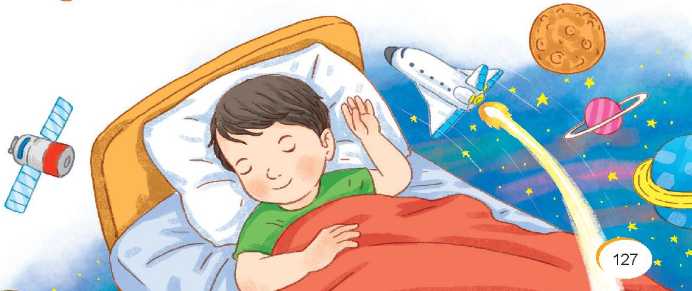 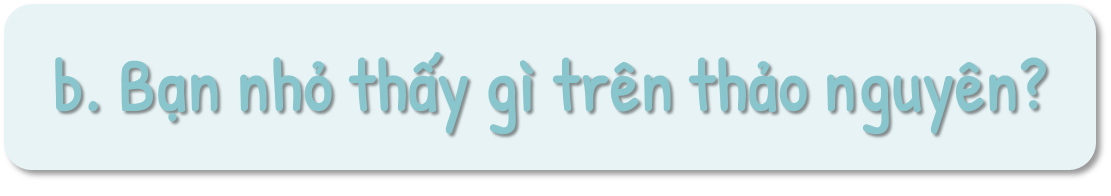 Bạn nhỏ thấy có rất nhiều hoa lạ trên thảo nguyên
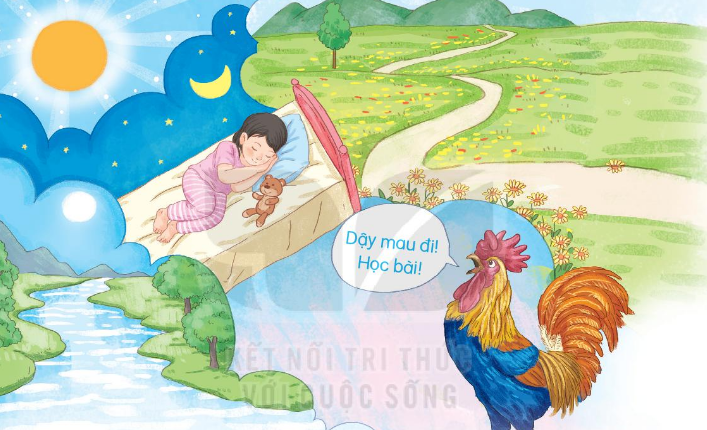 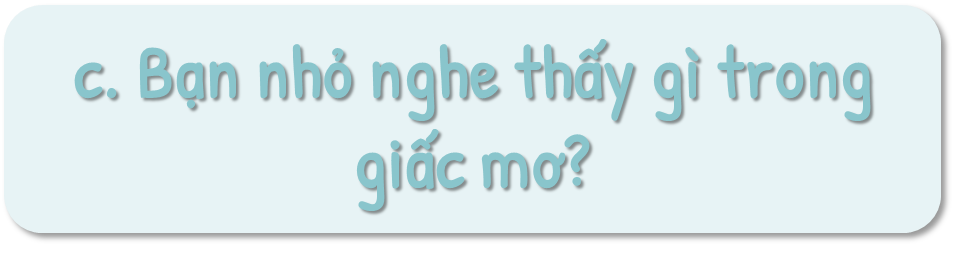 Bạn nhỏ nghe thấy tiếng gà trống “Dậy mau đi! Học bài!”
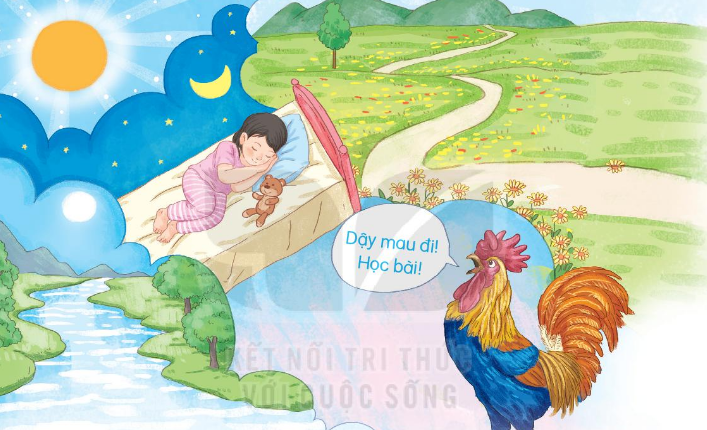 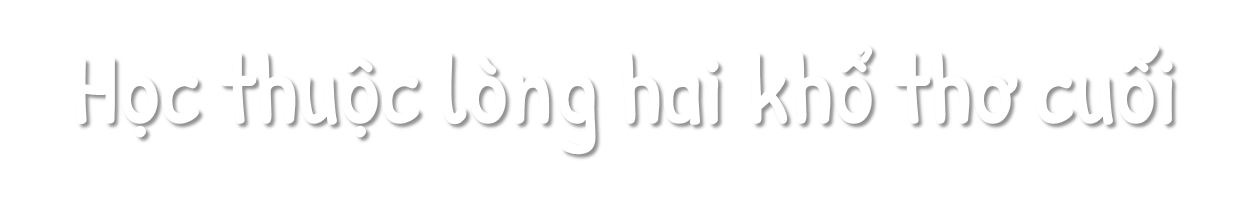 5.
Trong giấc mơ buổi sáng
Em nghe rõ bên tai
Lời của chú gà trống:
- Dậy mau đi! Học bài!...
Trong giấc mơ buổi sáng
Em thấy một dòng sông
Chảy tràn dòng sữa trắng
Đi qua ban mai hồng
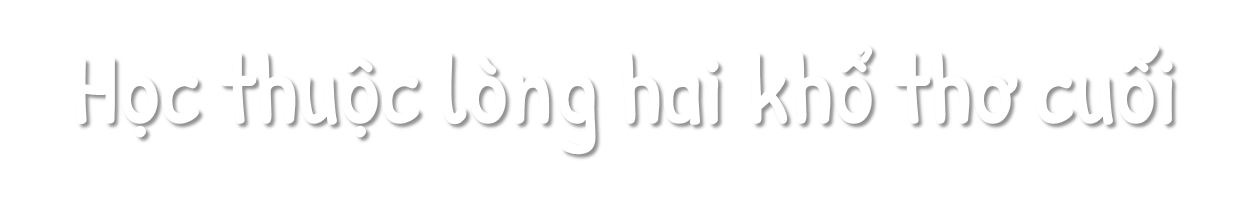 5.
Trong giấc mơ buổi sáng
Em nghe rõ bên 
Lời của
- Dậy mau đi! Học bài!...
Trong giấc mơ ☀
Em thấy một 
Chảy tràn dòng 
Đi qua
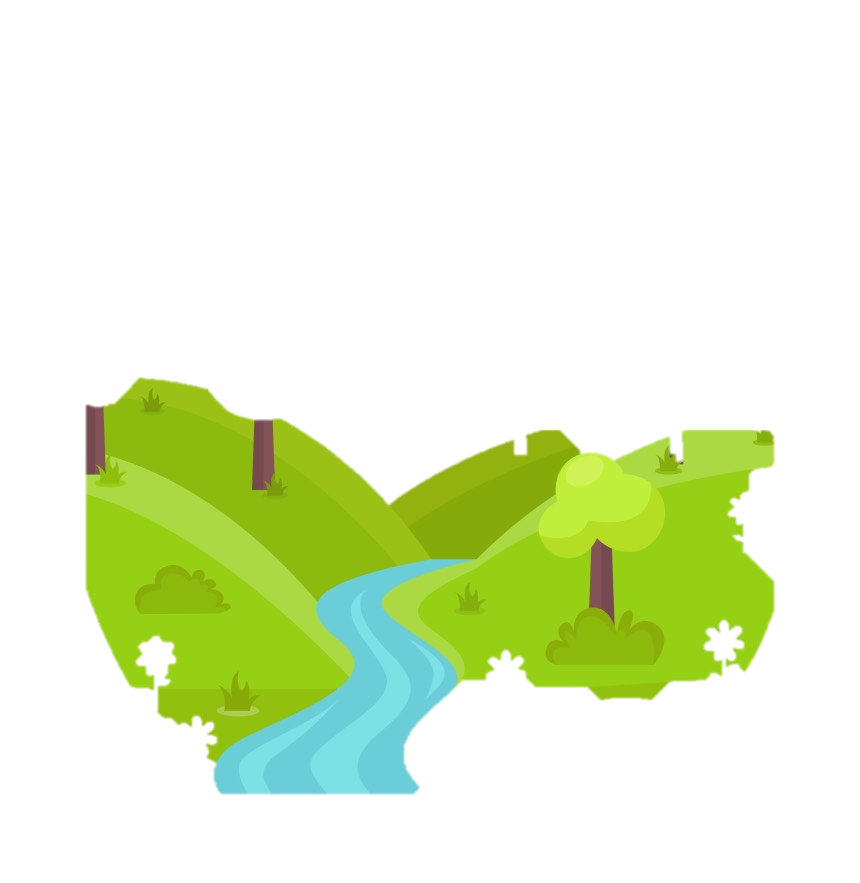 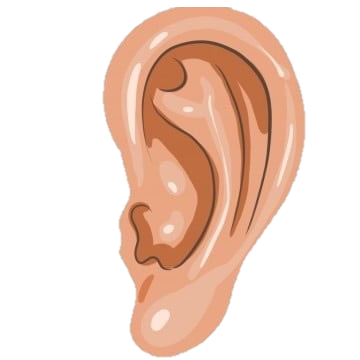 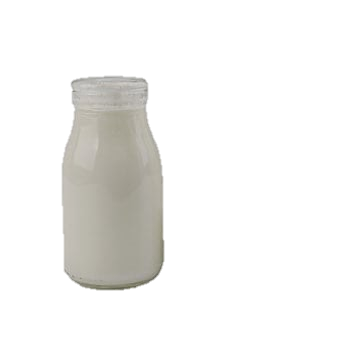 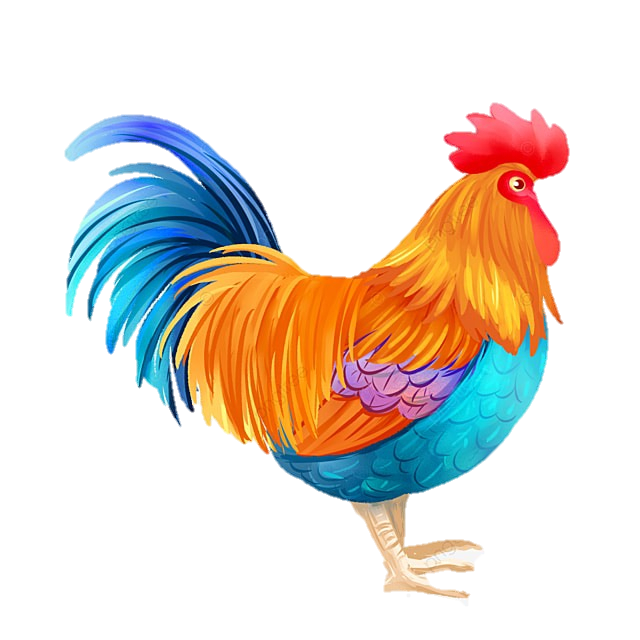 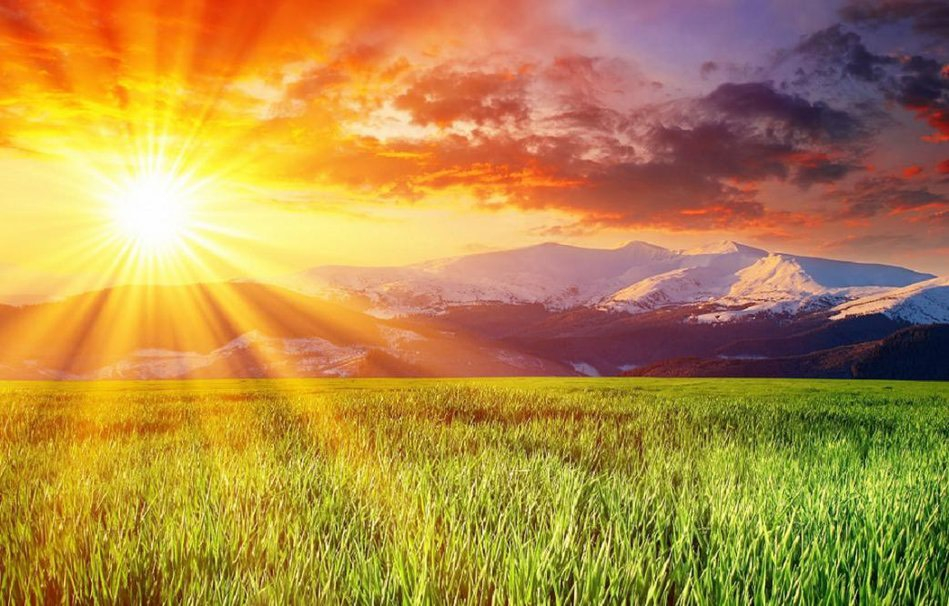 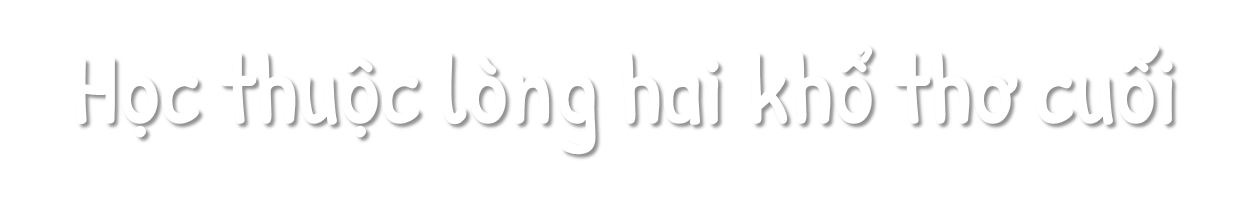 5.
Trong 
Em 
Lời 
- Dậy
Trong 
Em 
Chảy 
Đi
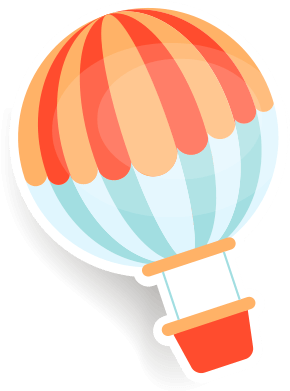 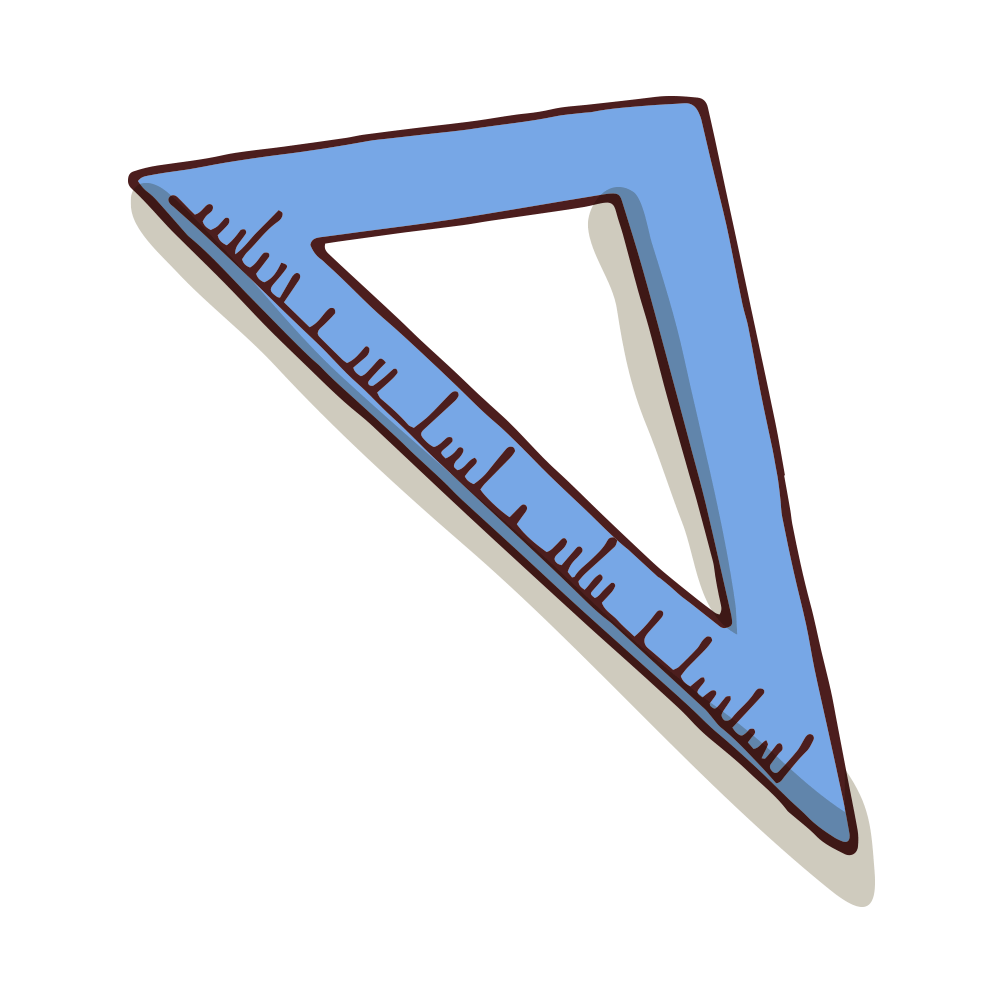 Thi đọc
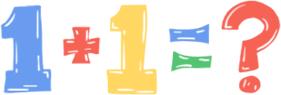 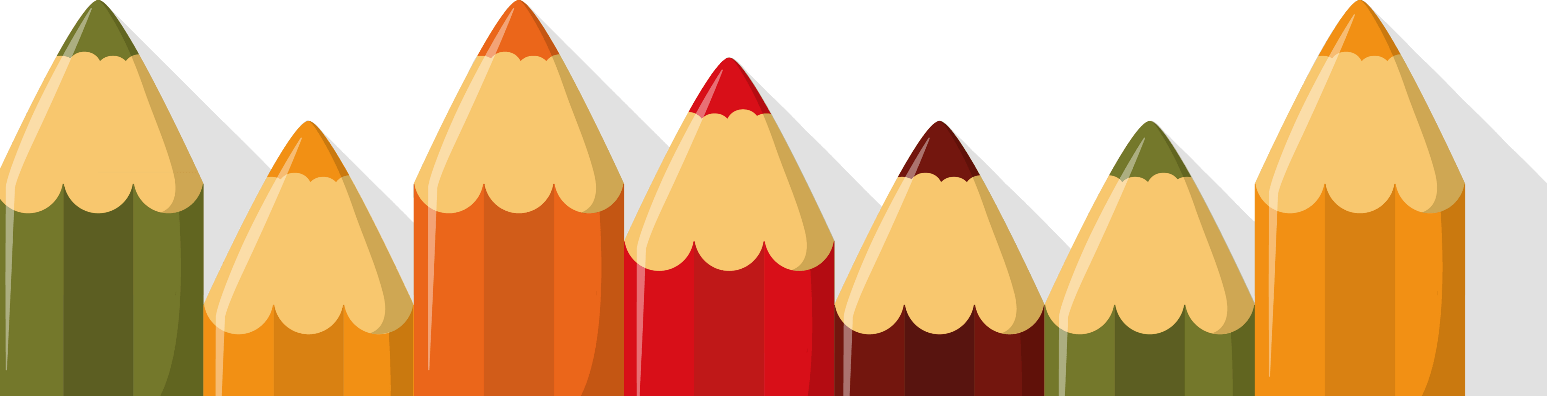 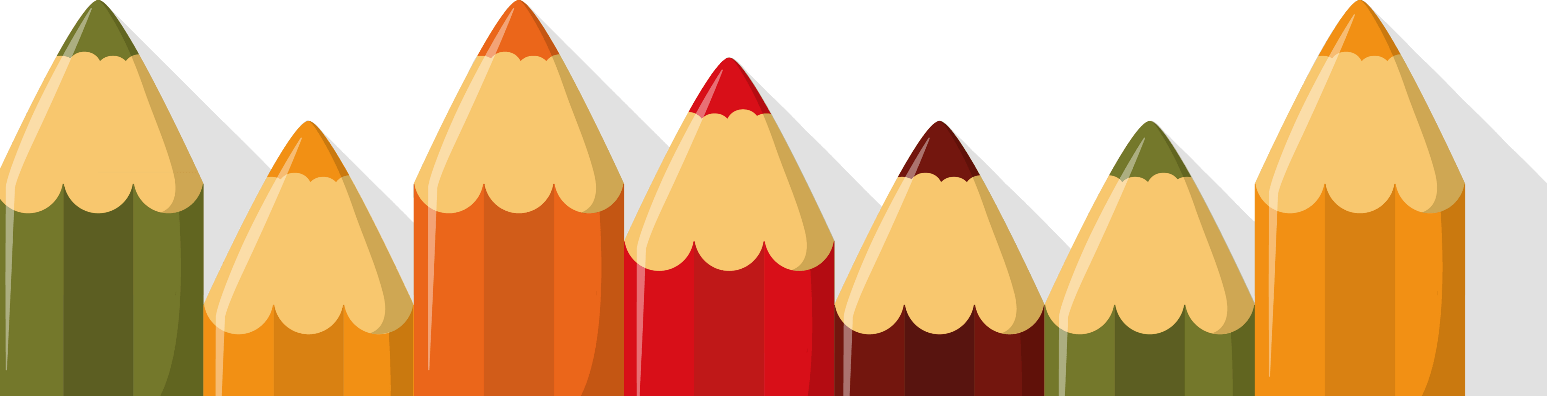 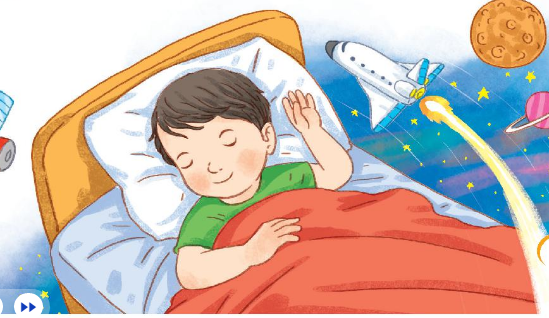 6. Nói về một giấc mơ của em
Thảo luận nhóm đôi
Thời gian: 2 phút
- Qua  bài học hôm nay, con biết thêm được những gì?
TẠM BIỆT 
VÀ 
HẸN GẶP LẠI!
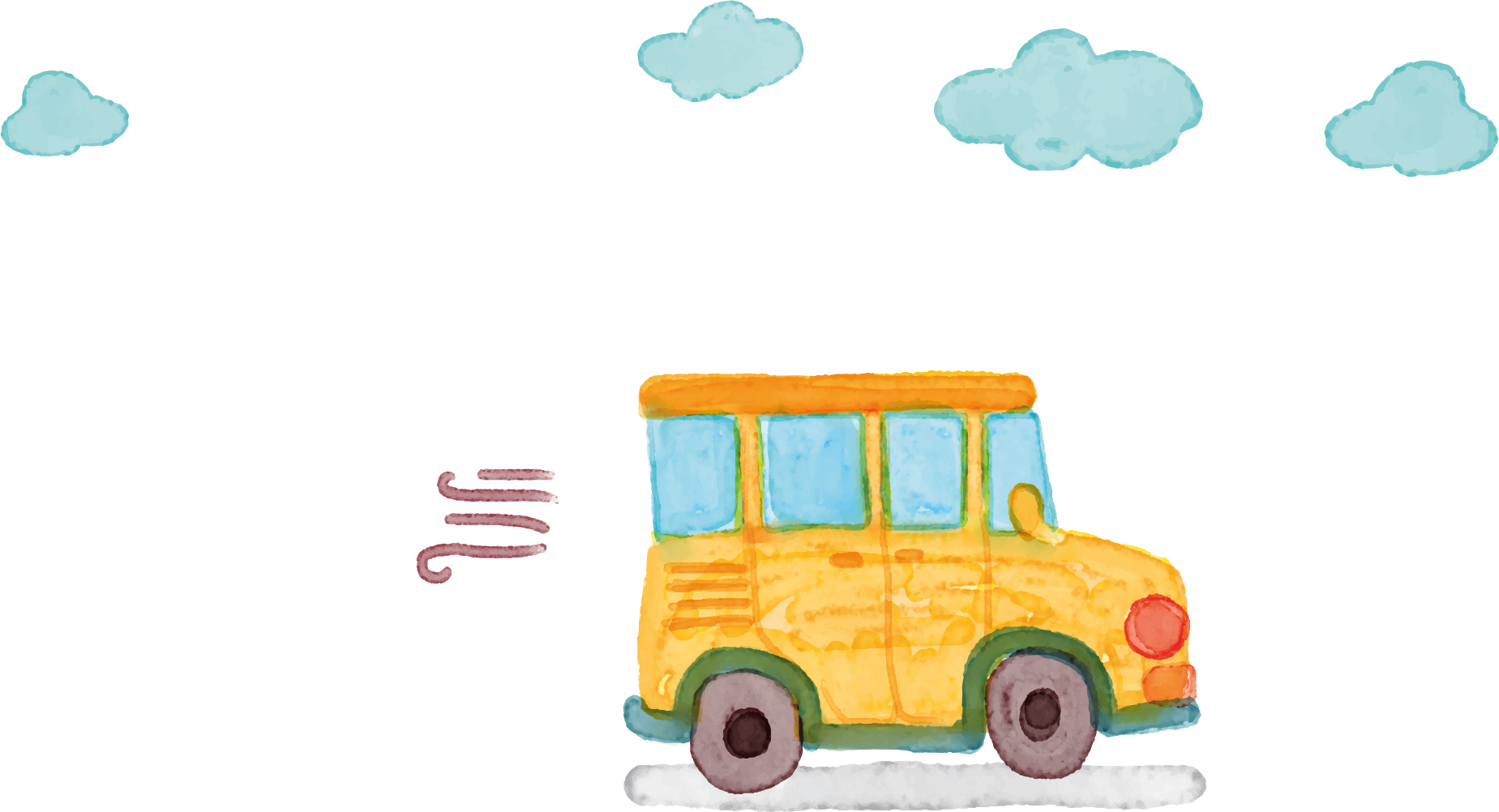